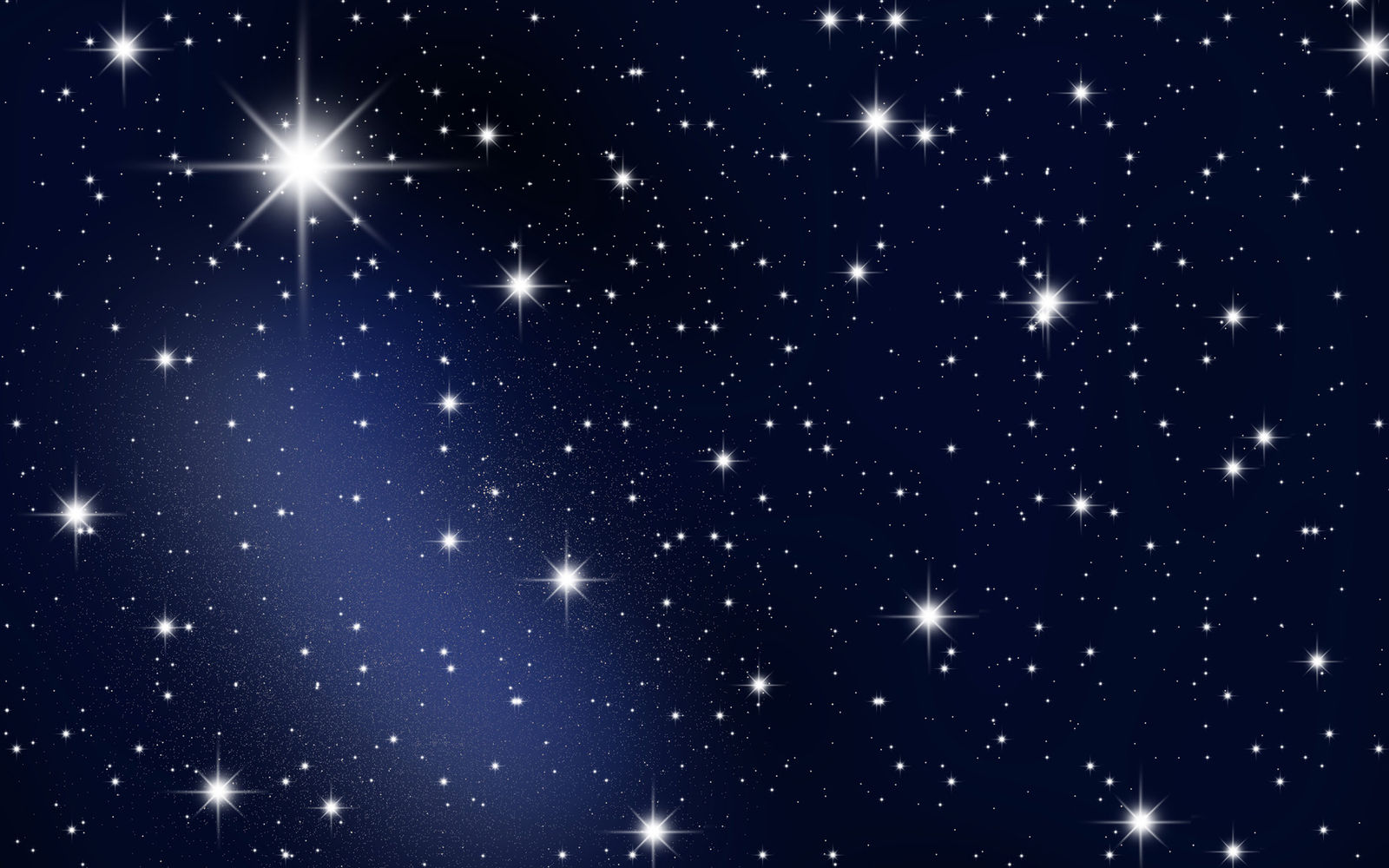 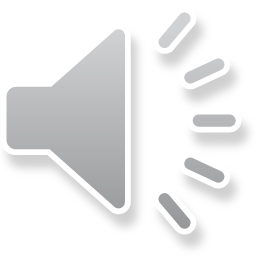 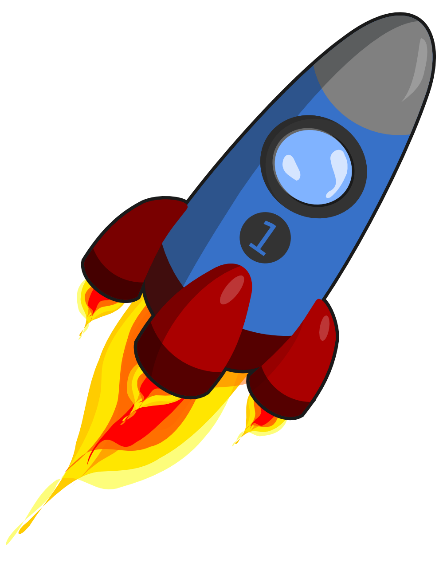 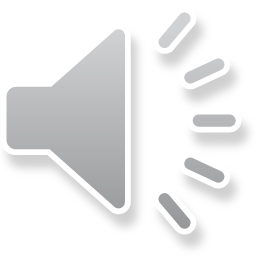 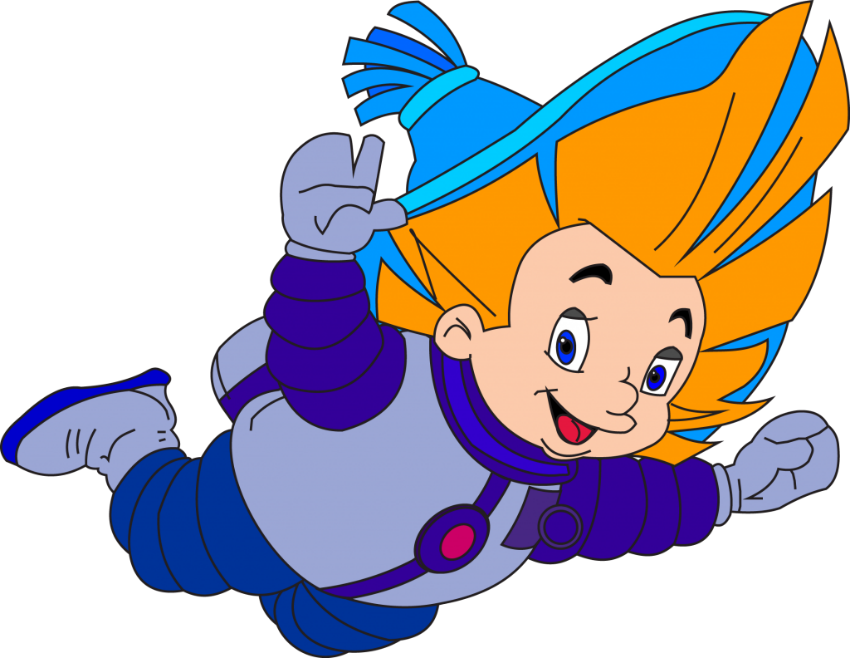 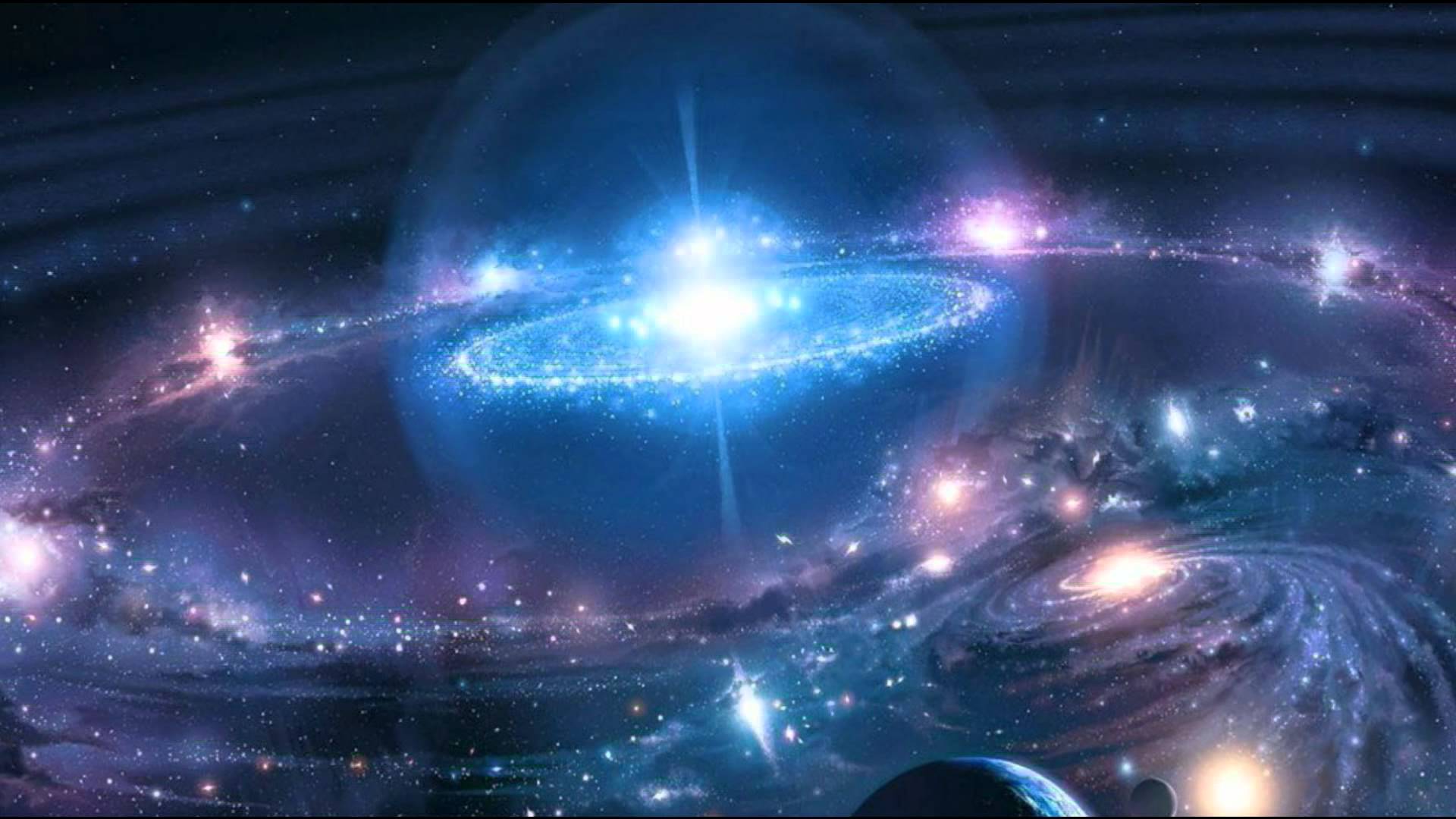 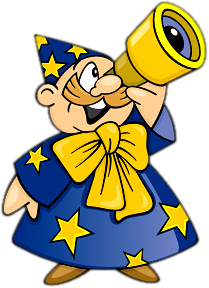 «Доскажи словечко»
Телескопом сотни лет изучают жизнь планет.
Нам расскажет обо всем умный дядя… (Астроном)
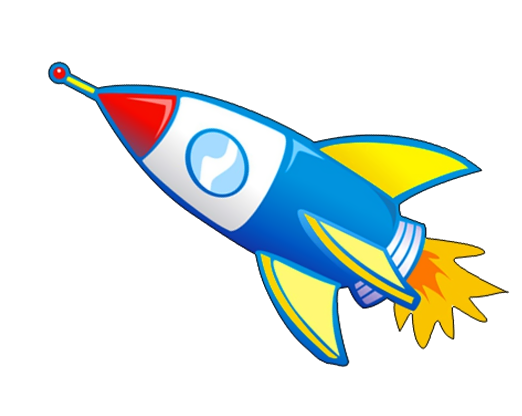 До луны не может птица долететь и прилуниться,
Но зато умеет это делать быстрая… (Ракета)
Чтобы глаз вооружить и со звездами дружить,
Млечный путь увидеть, чтоб нужен мощный… (Телескоп)
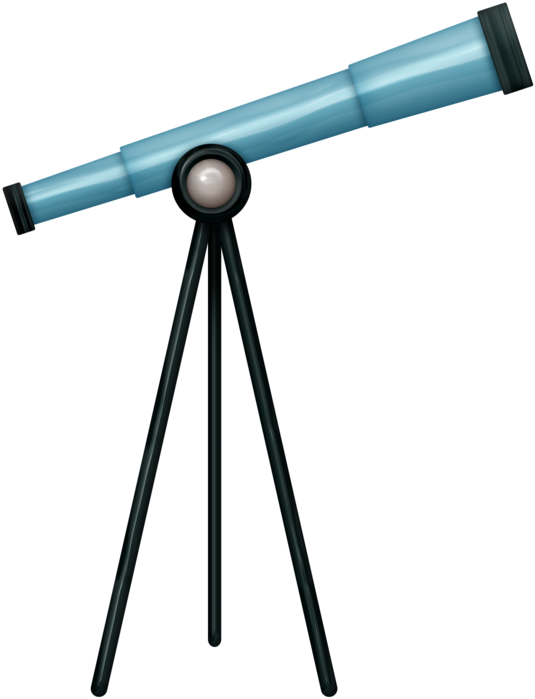 Астроном – он звездочет, знает всё наперечет!
Только лучше звёзд видна в небе полная… (Луна)
Он космос покоряет, ракетой управляет,
Отважный, смелый астронавт зовётся просто… (Космонавт)
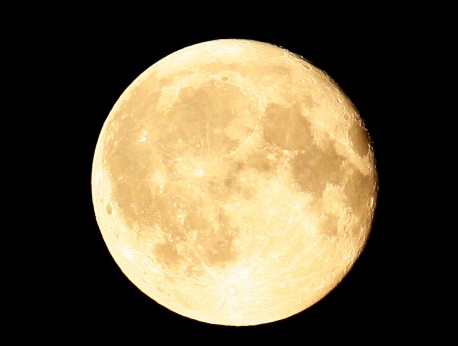 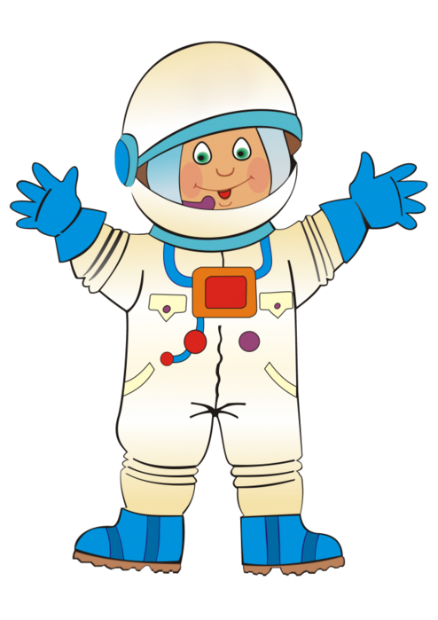 Свет быстрее всех летает, километры не считает.
Дарит Солнце жизнь планетам, нам – тепло, хвосты -… (Кометам)
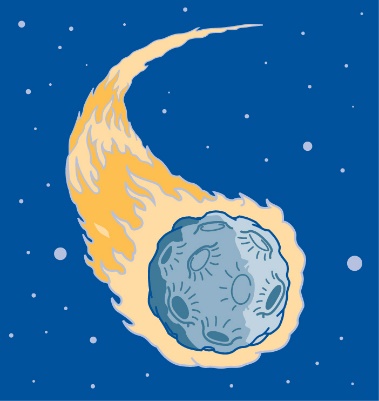 Рассыпалось к ночи зерно,
Глянули утром – нет ничего. (Звёзды)
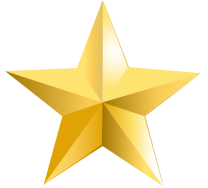 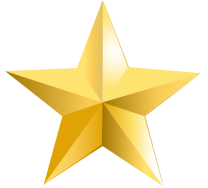 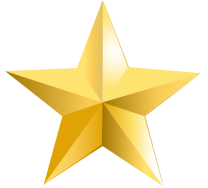 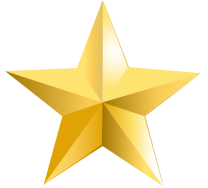 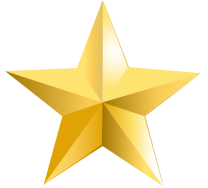 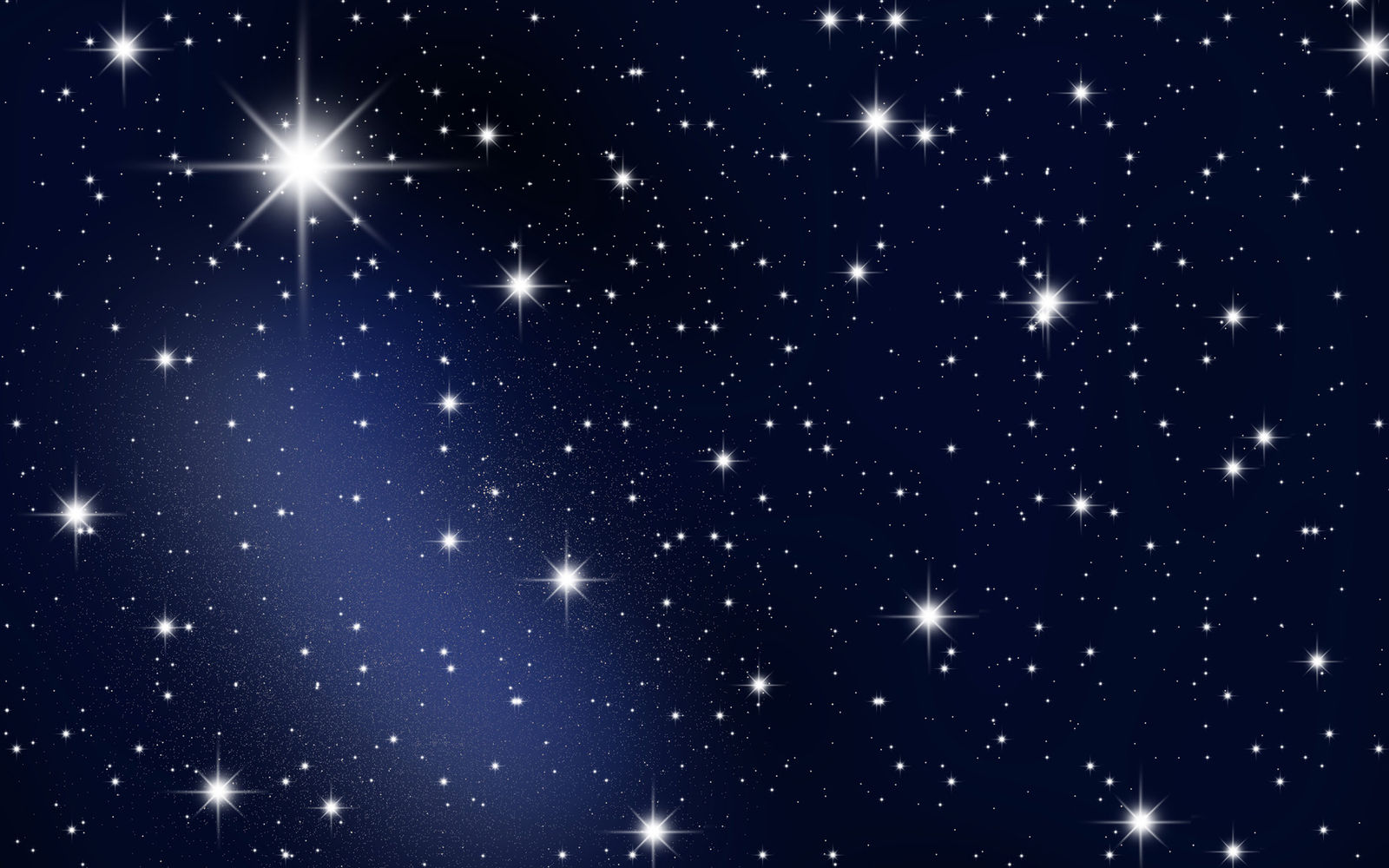 Тут детишек целый взвод, 
Отправляемся в полёт,
Встань на ножки-покрутись,
В космонавтов превратись.
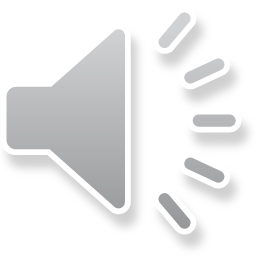 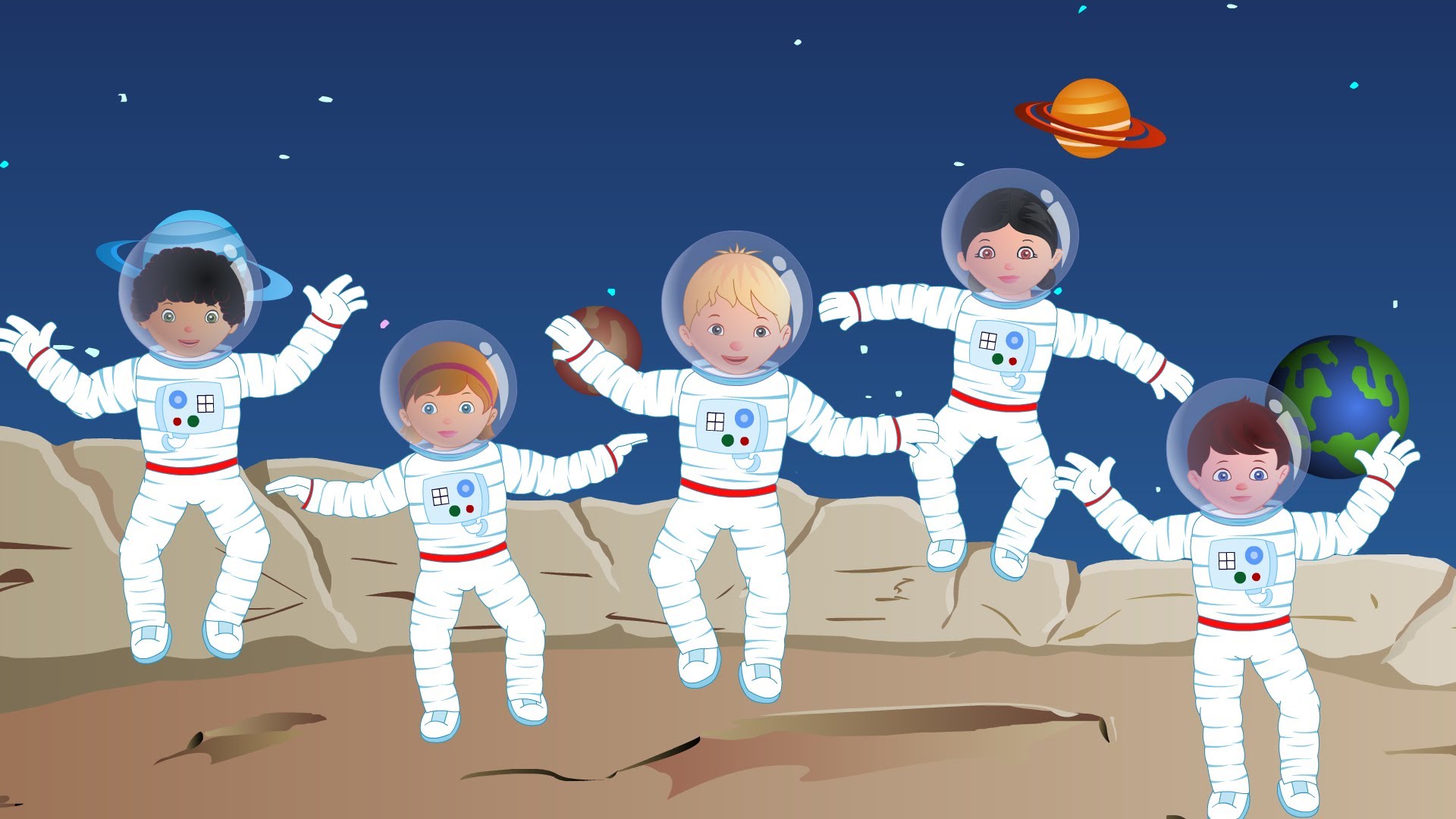 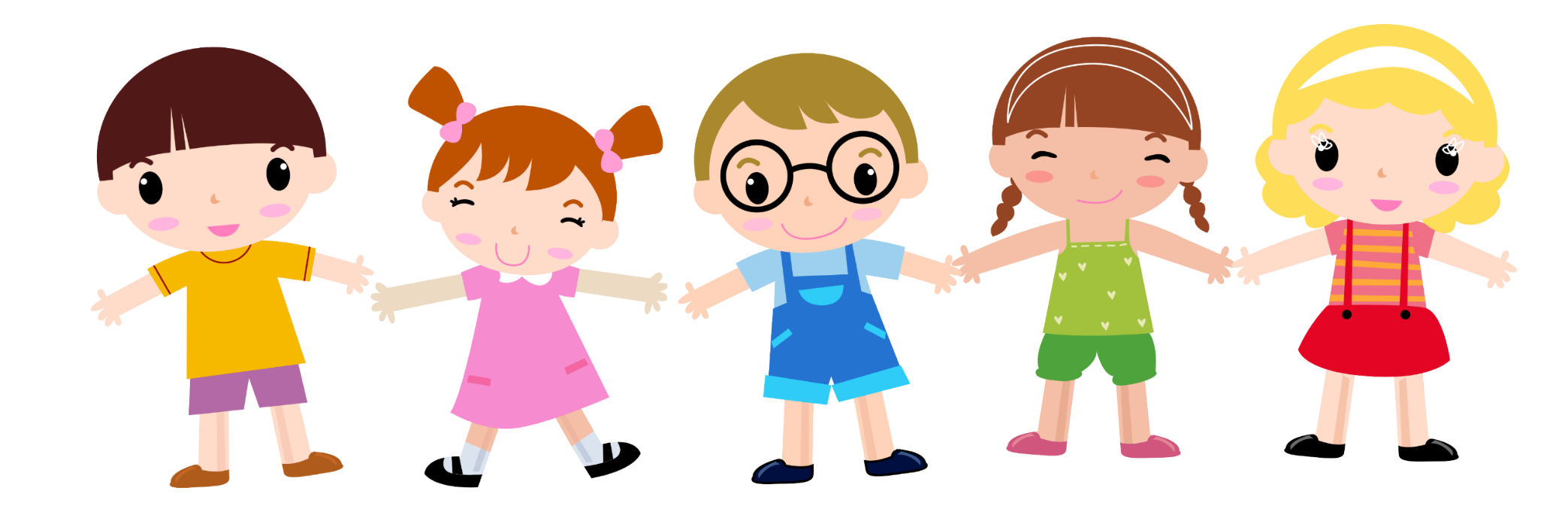 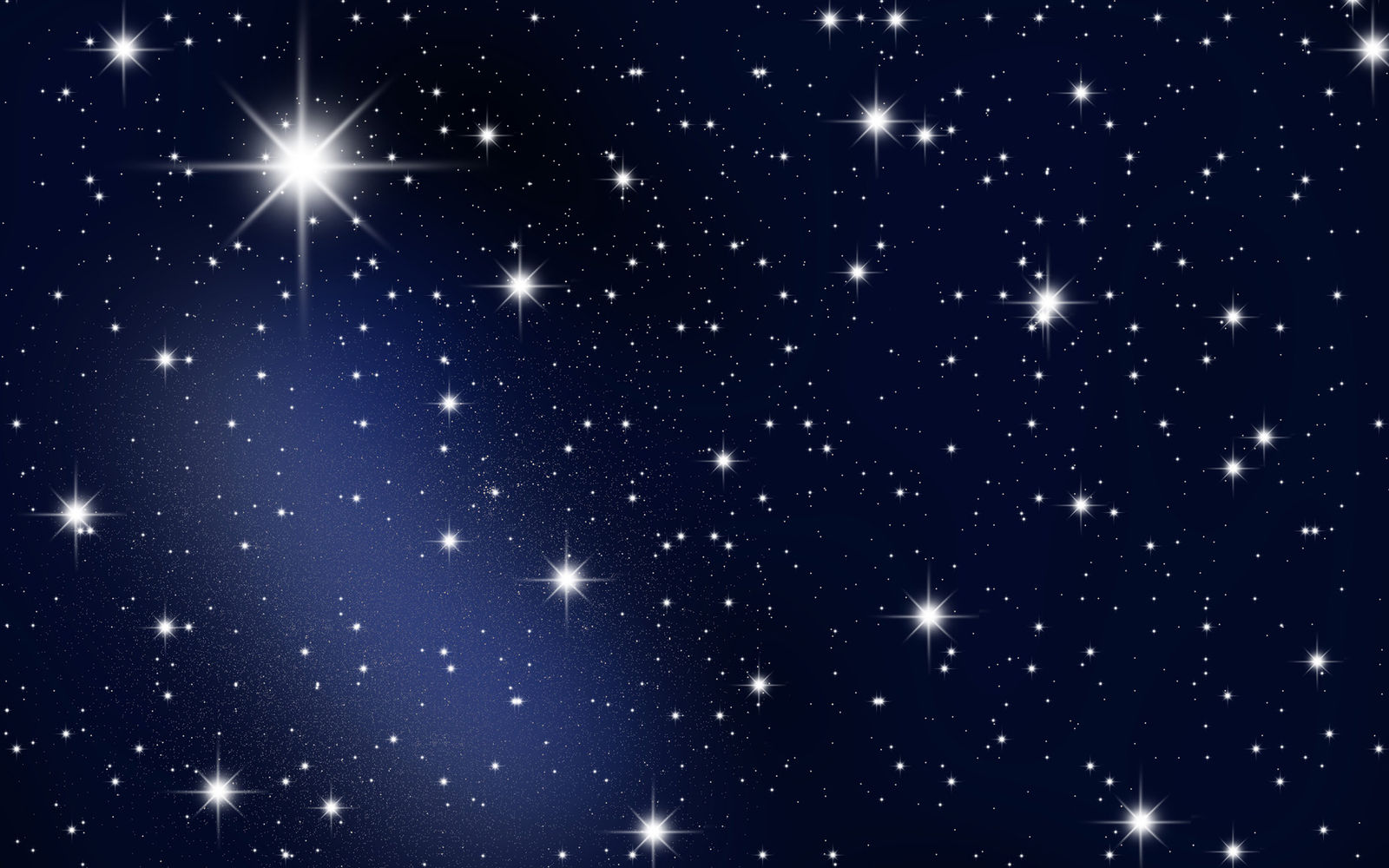 Внимание, космонавты!
Ничего не говори,
Лишь руками покажи –
Высоко, далеко, низко, близко,
Слева, справа, широко, узко.
Молодцы, экипажи!
Только сильных звездочёт
Может взять с собой в полёт.
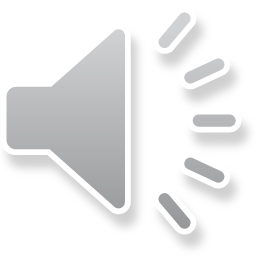 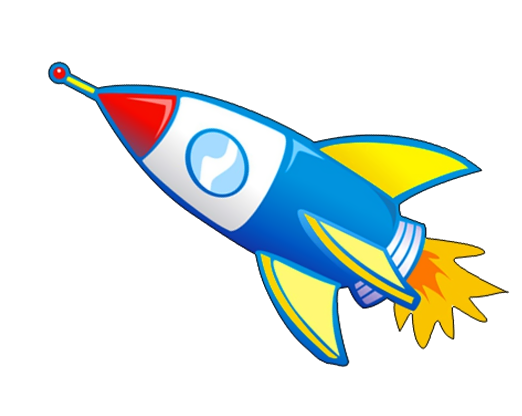 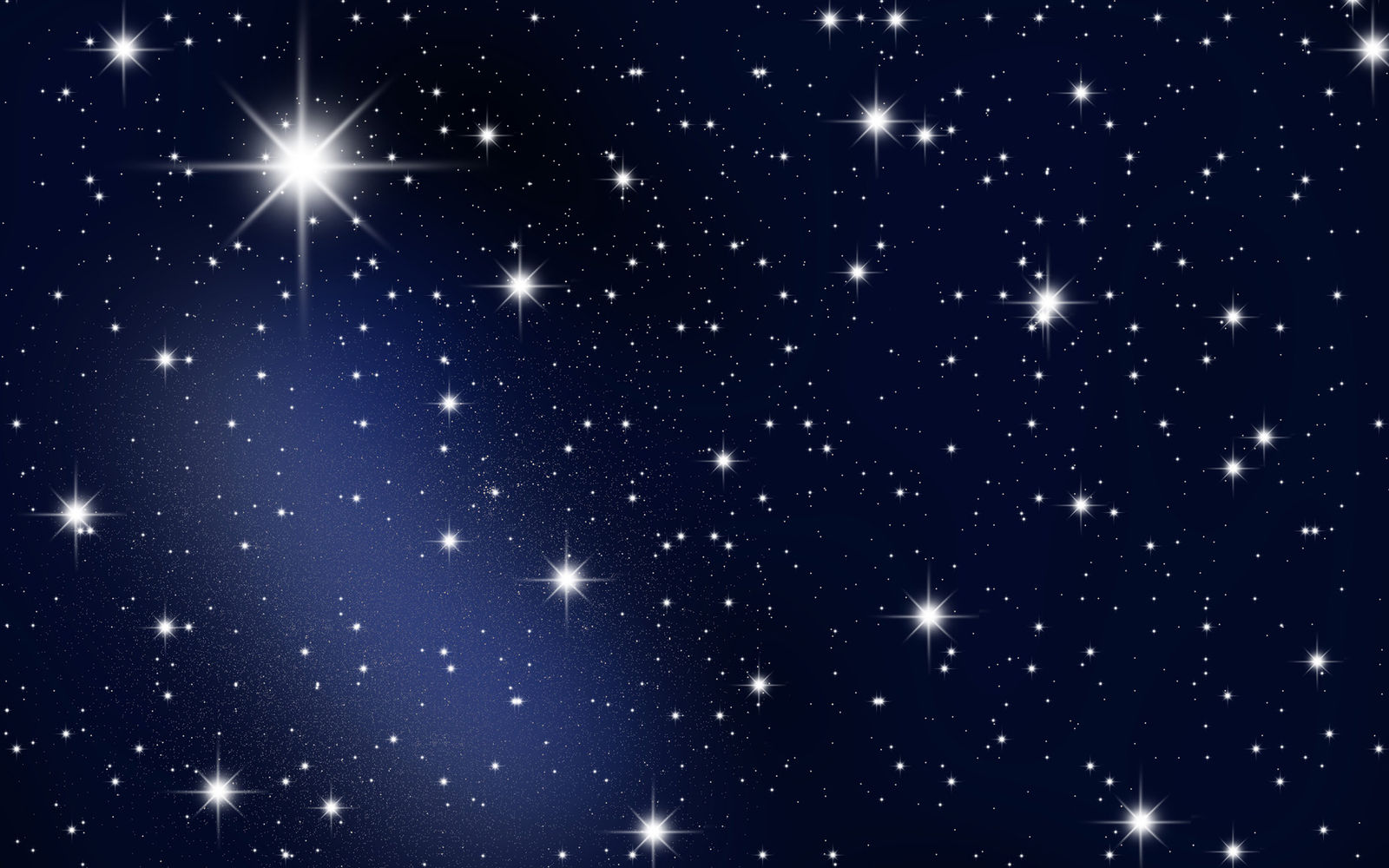 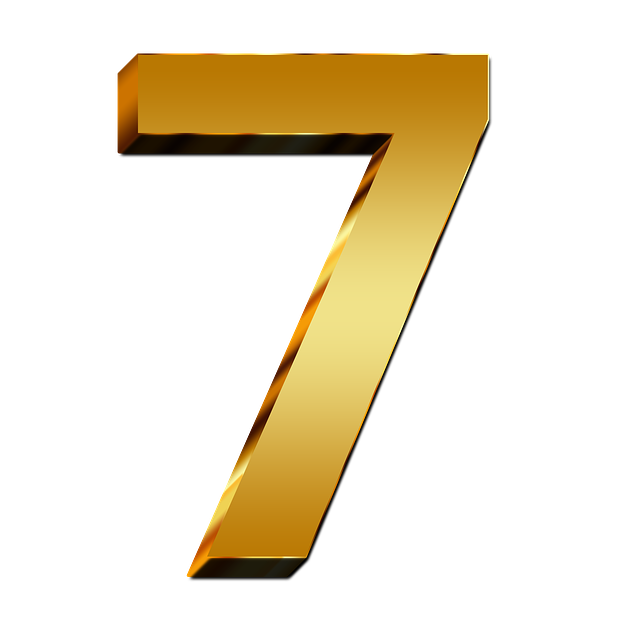 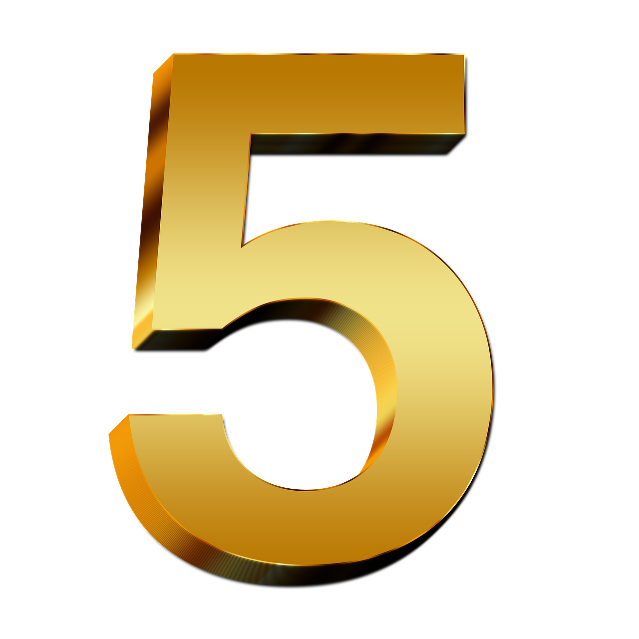 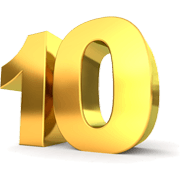 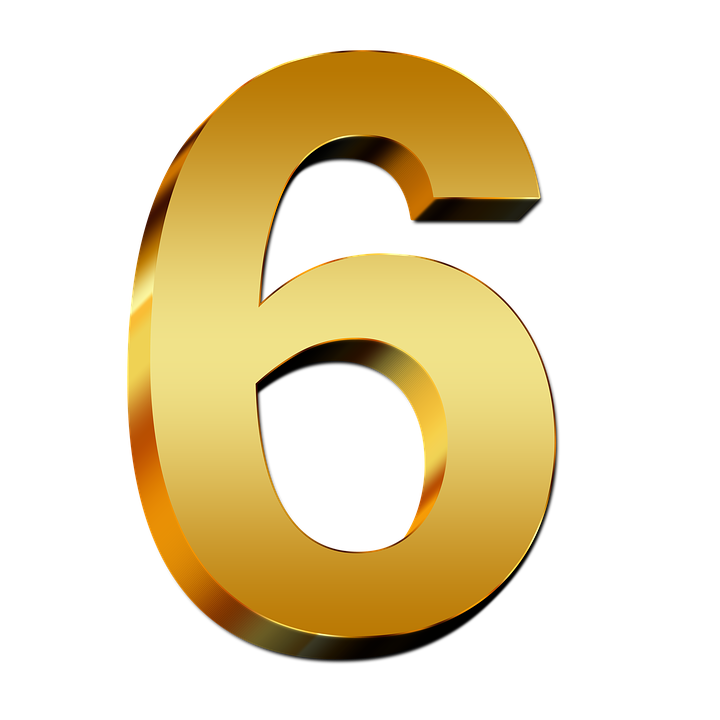 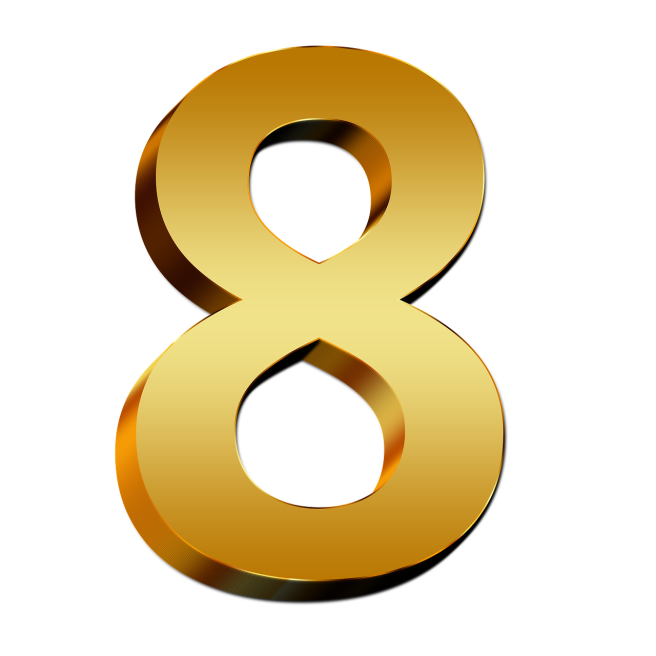 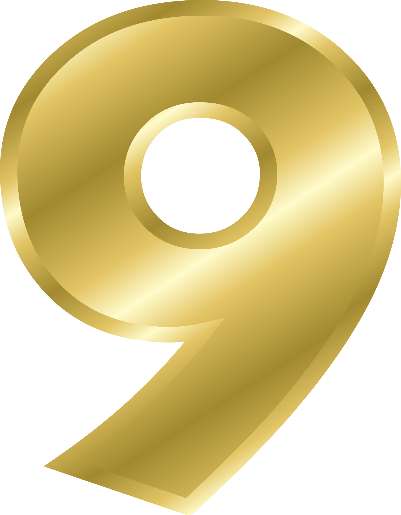 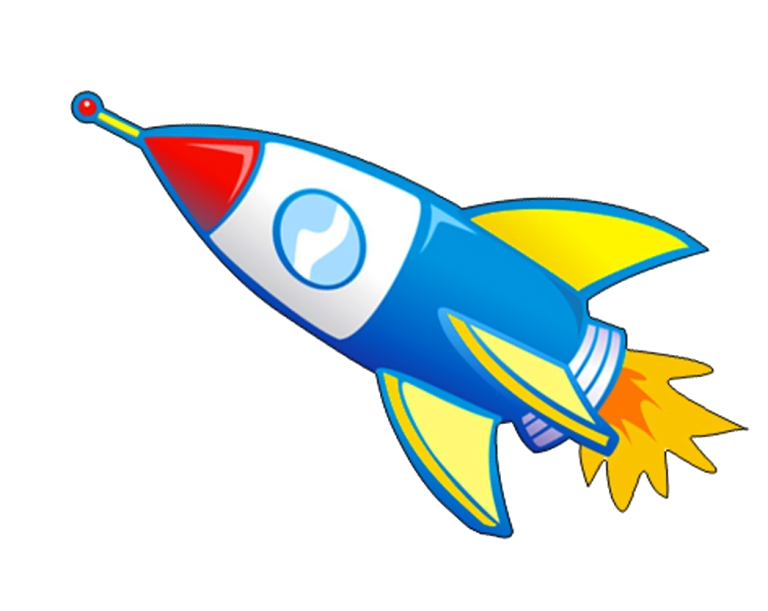 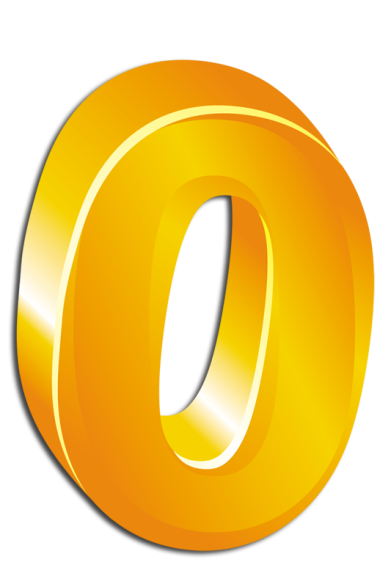 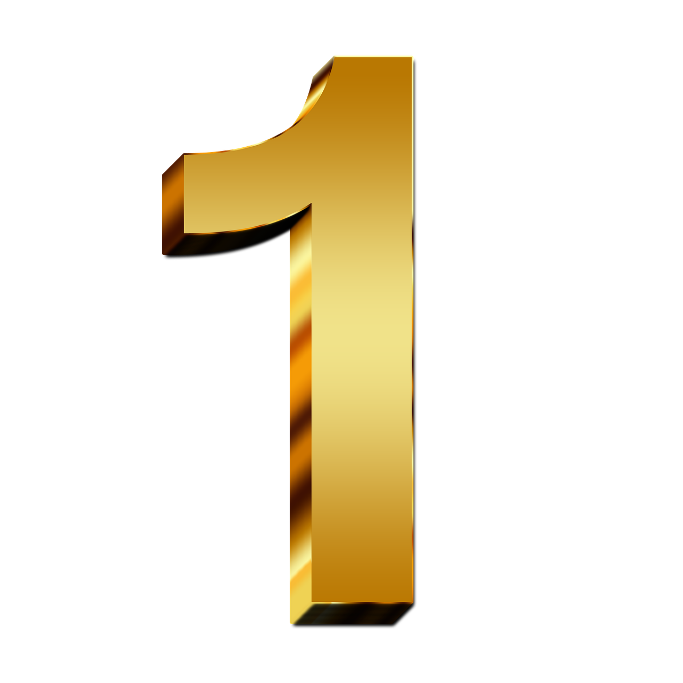 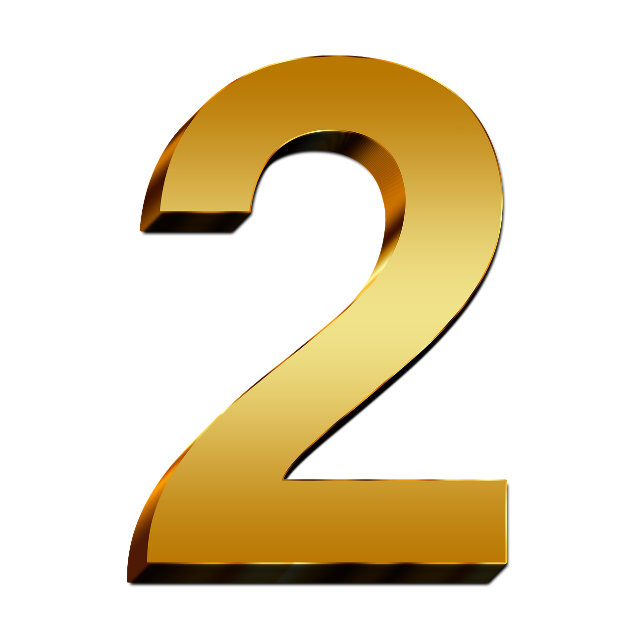 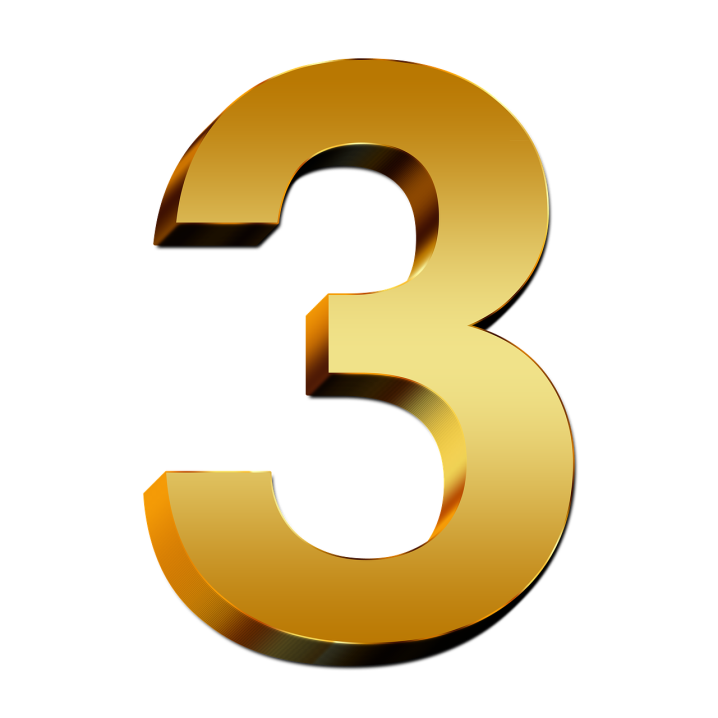 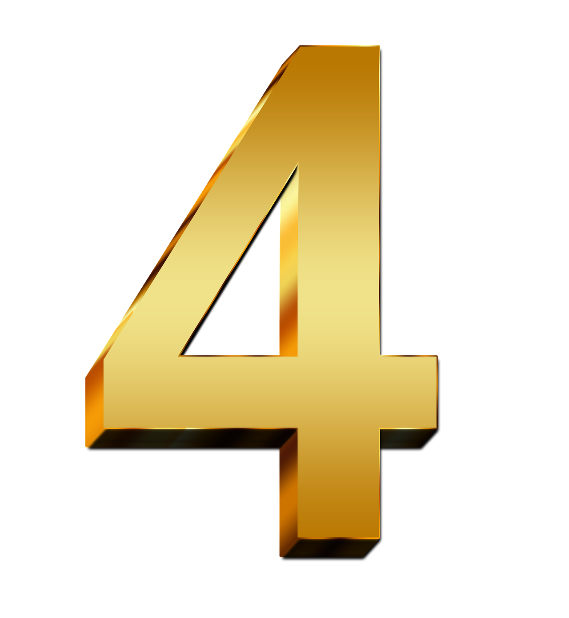 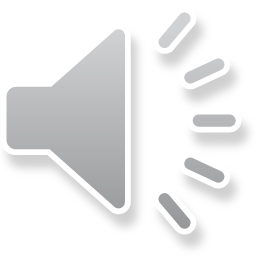 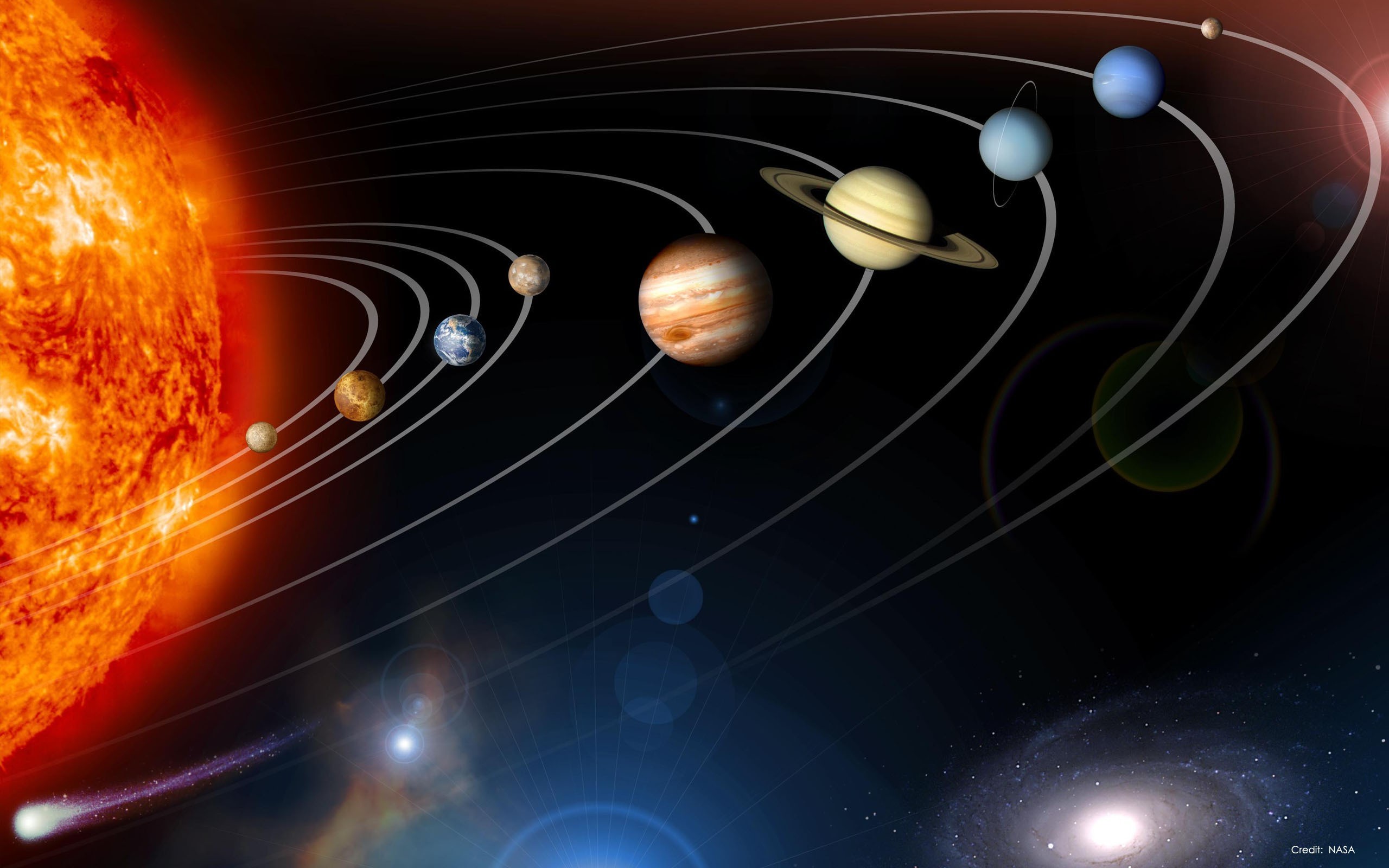 НЕПТУН
УРАН
САТУРН
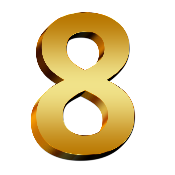 ЮПИТЕР
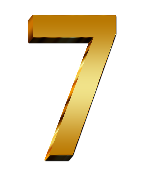 МАРС
ЗЕМЛЯ
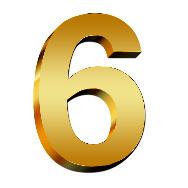 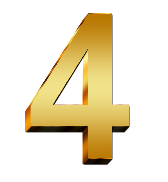 ВЕНЕРА
МЕРКУРИЙ
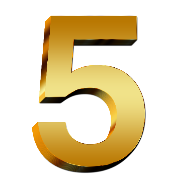 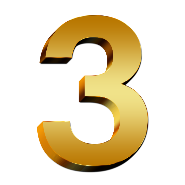 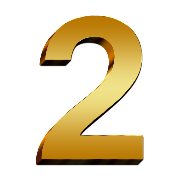 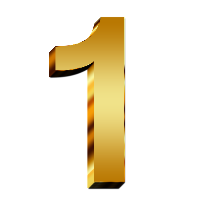 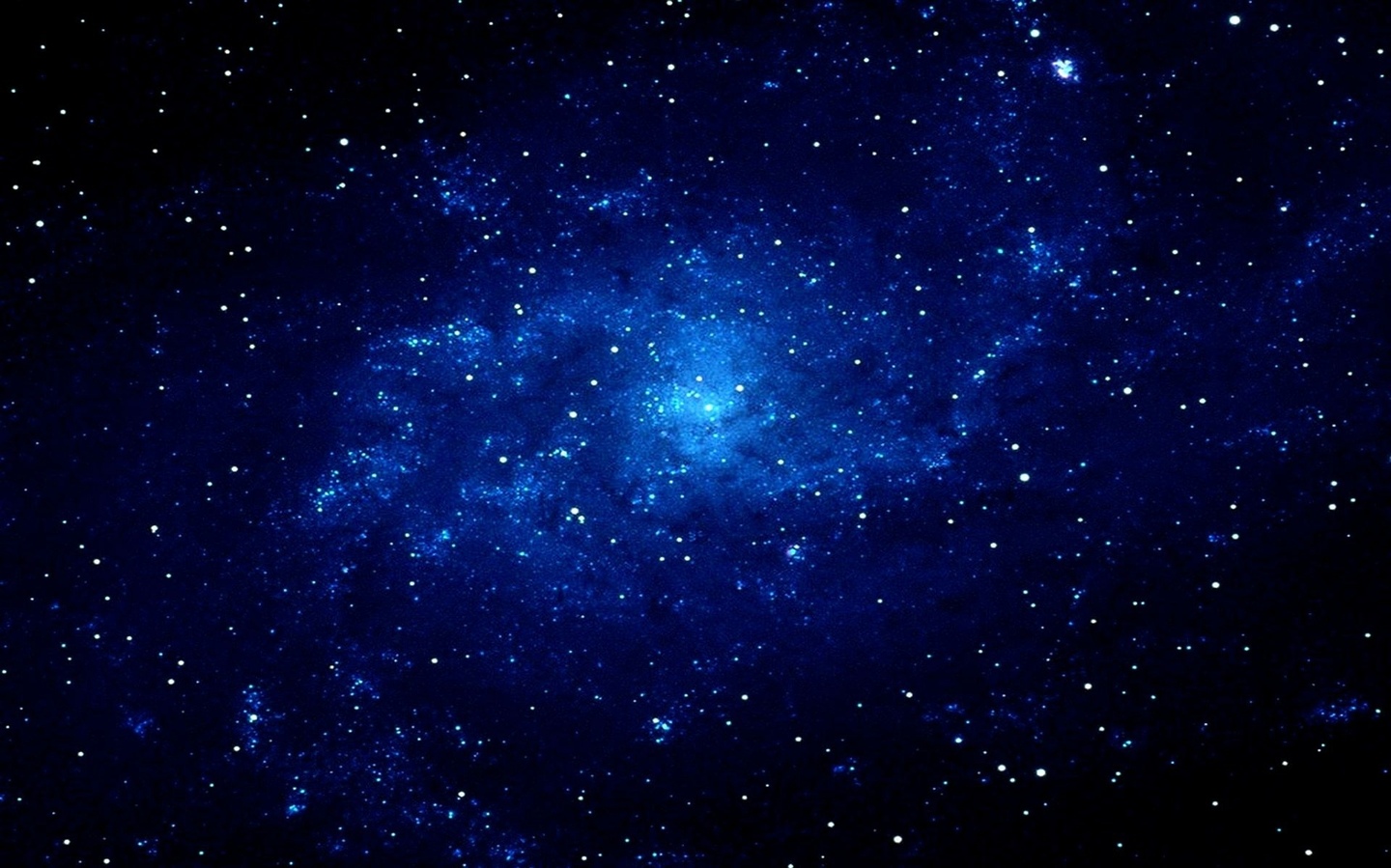 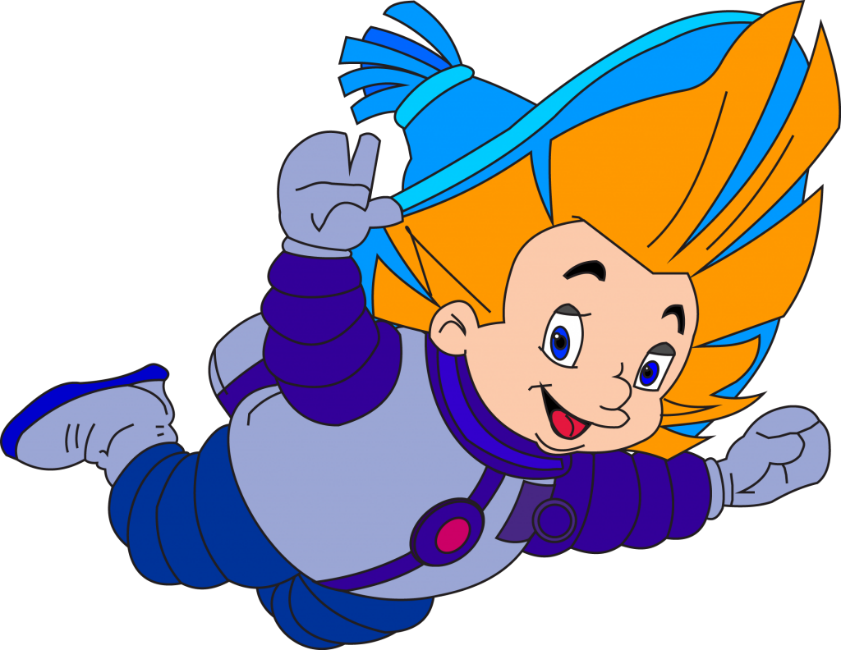 Сосчитай - ка
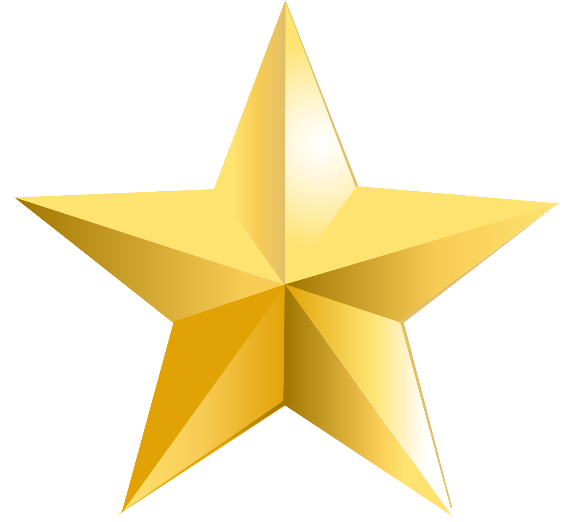 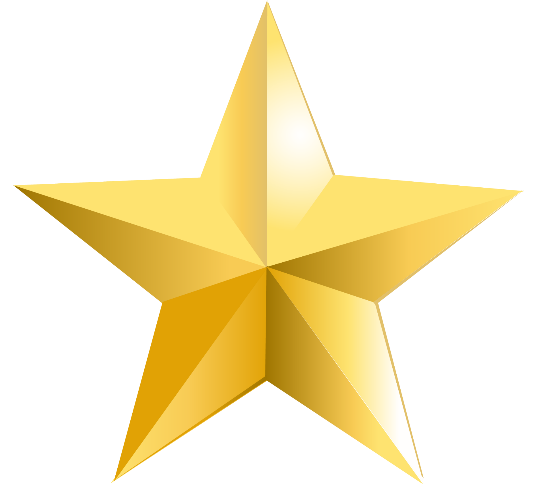 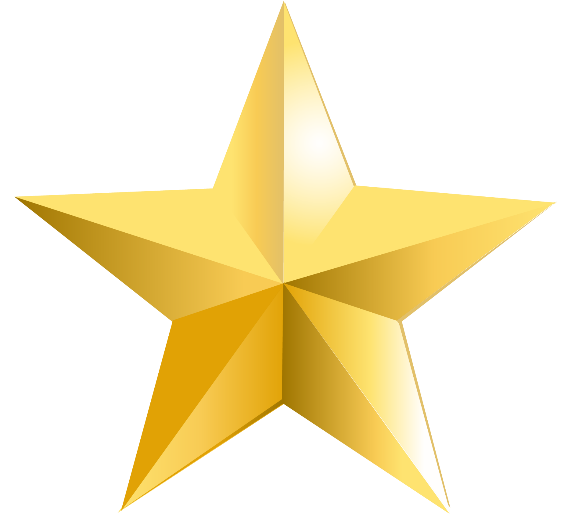 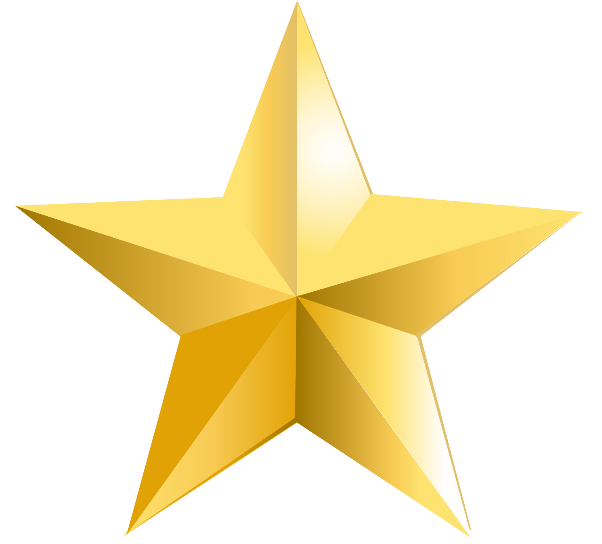 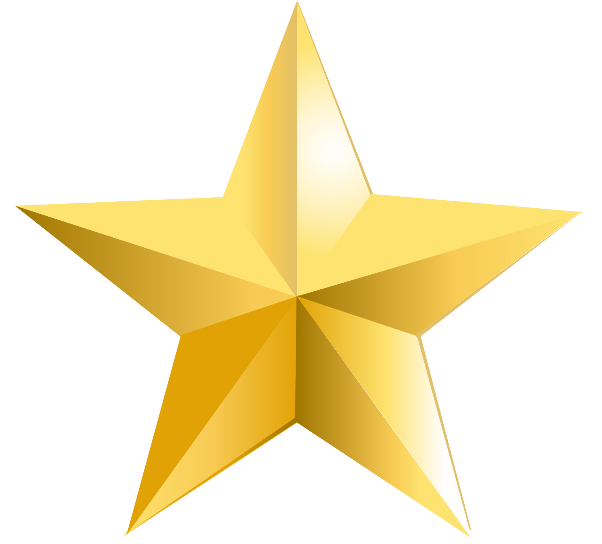 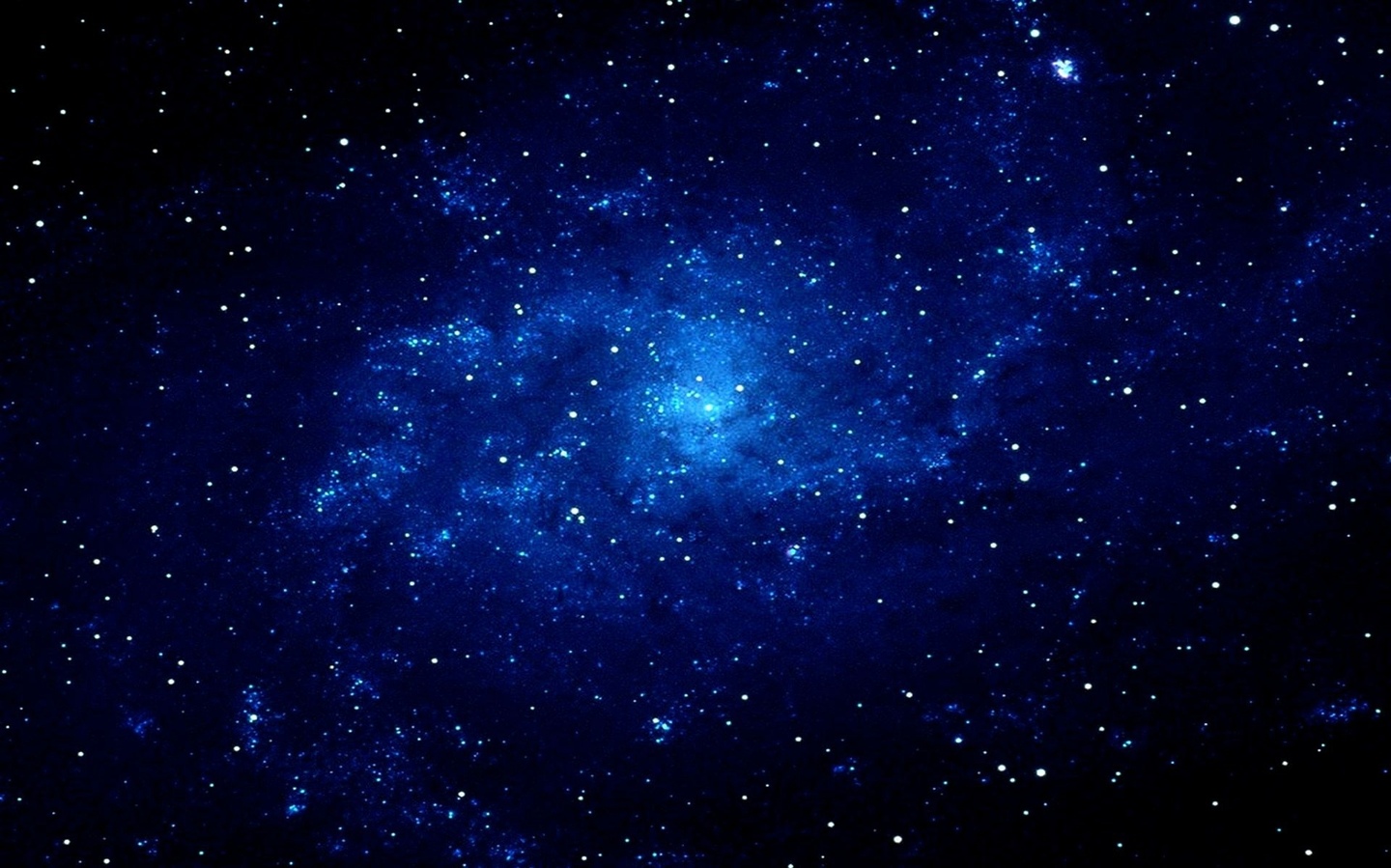 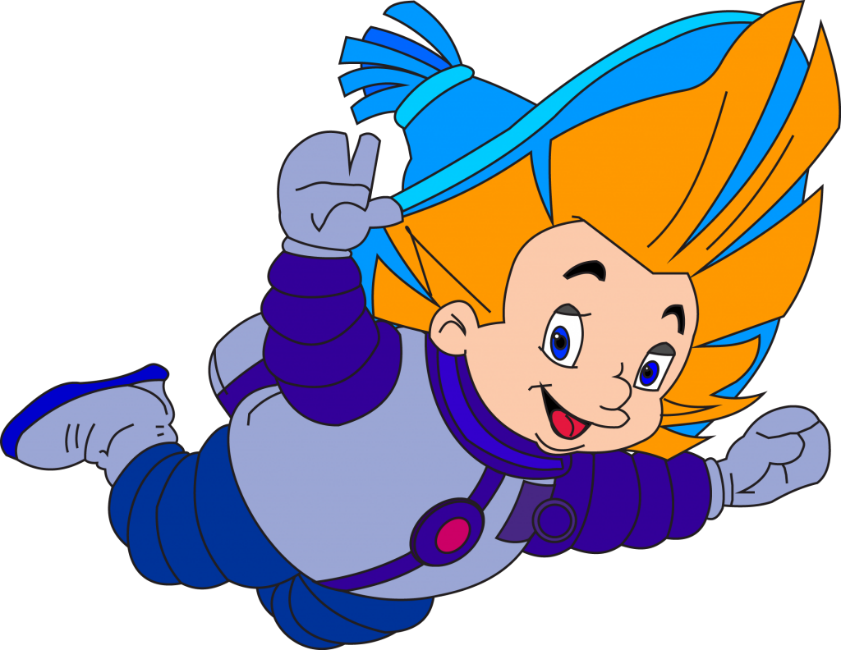 «Сосчитай – ка»
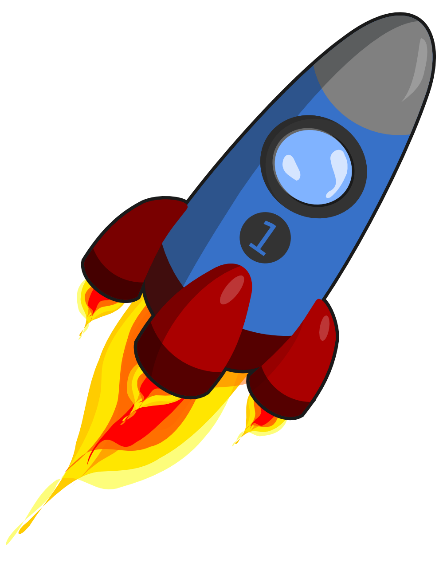 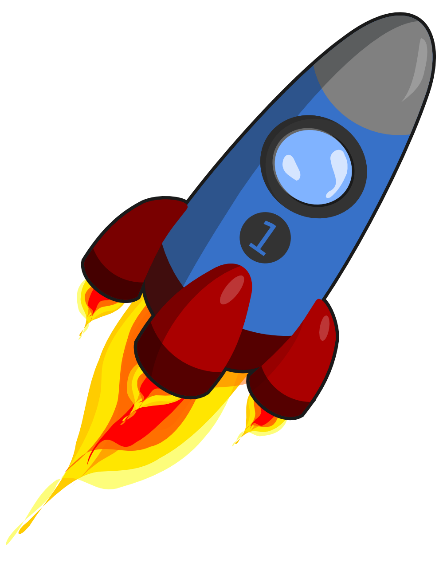 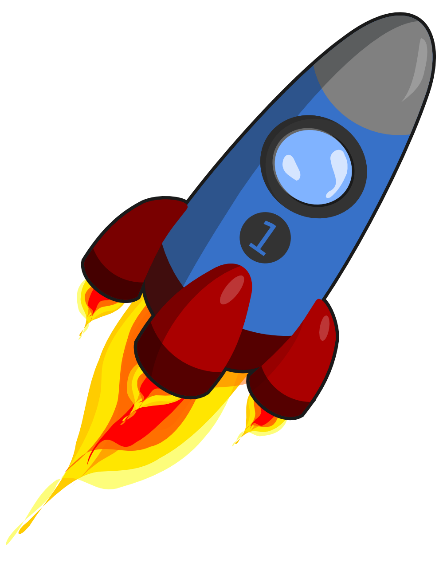 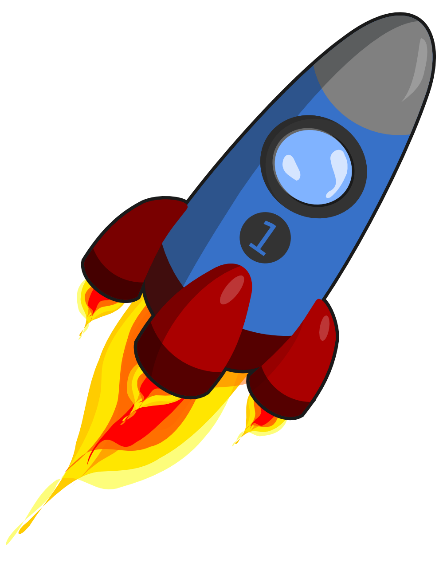 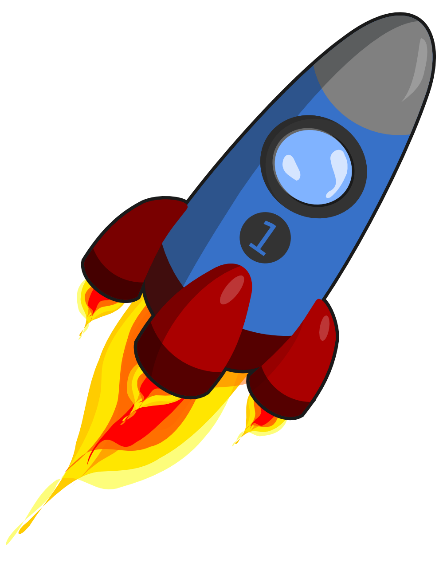 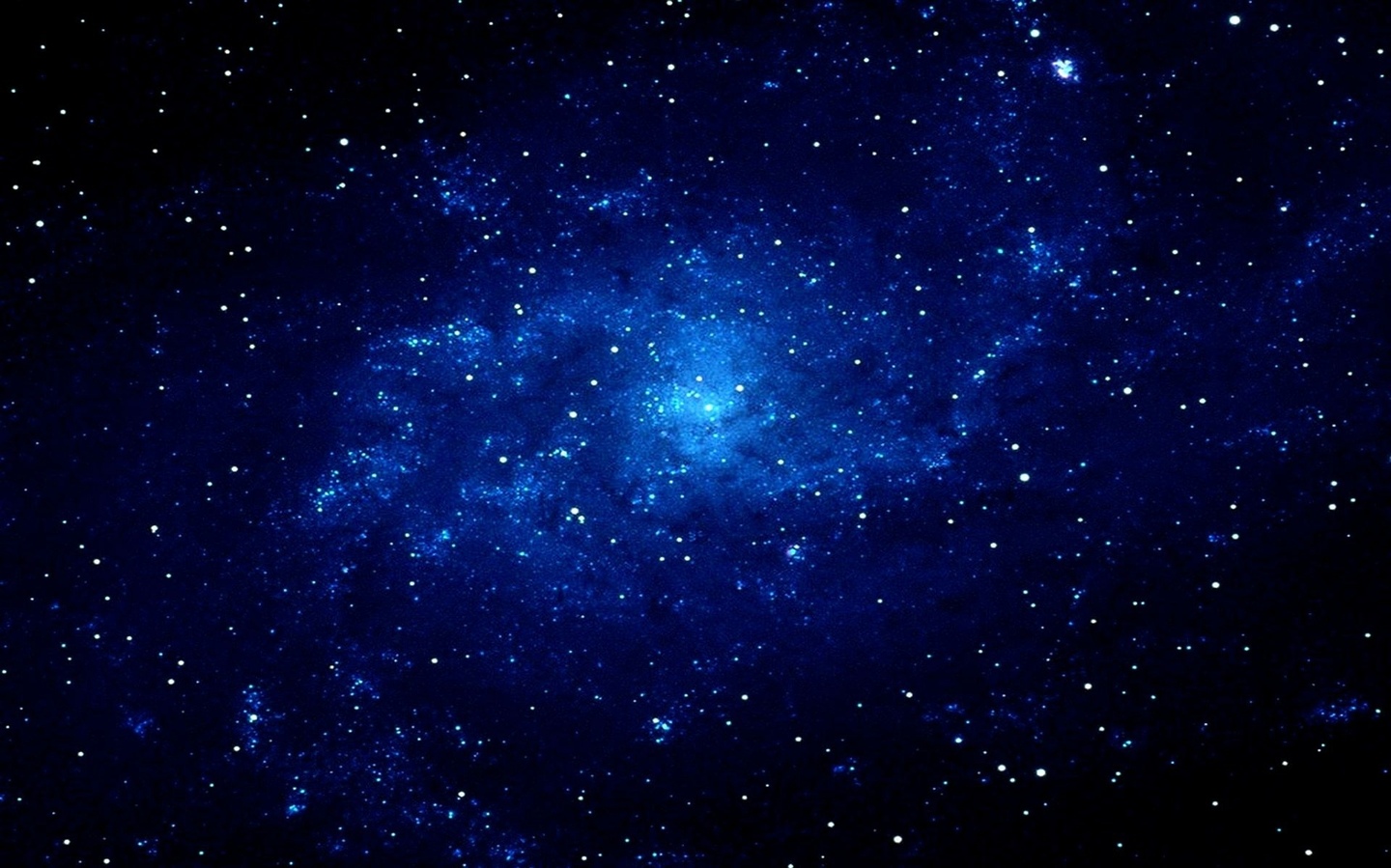 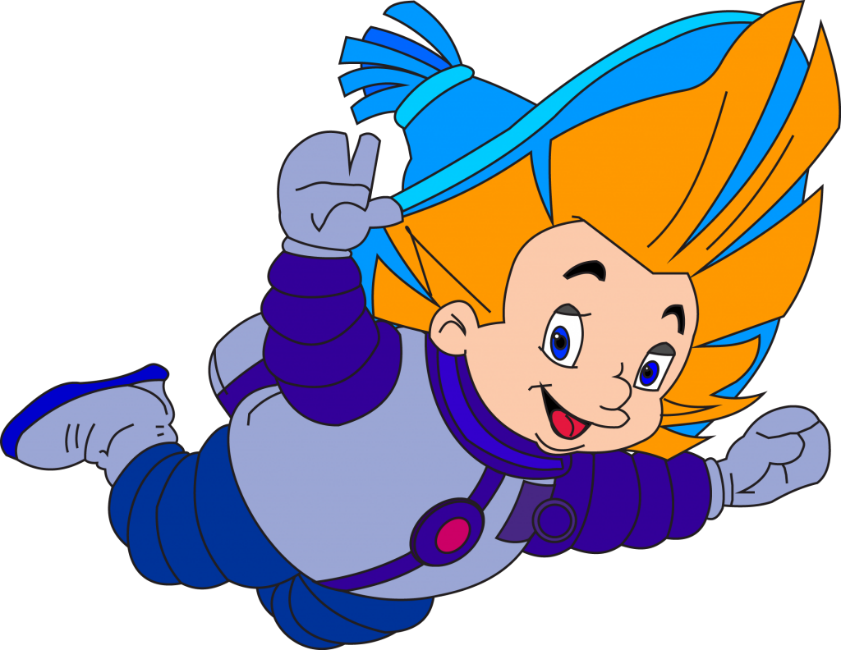 Сосчитай - ка
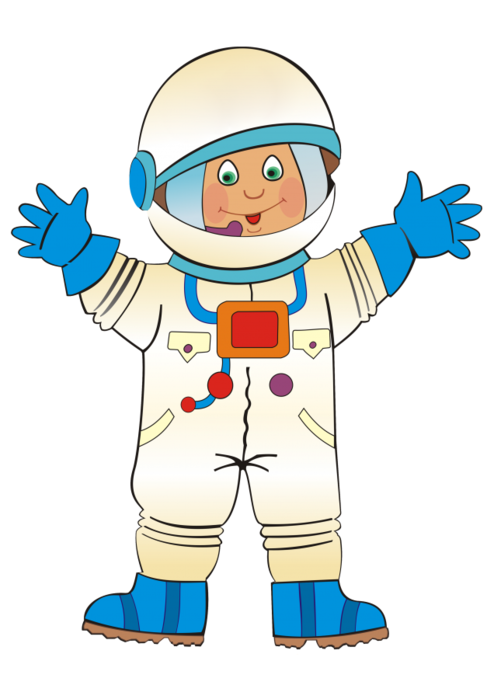 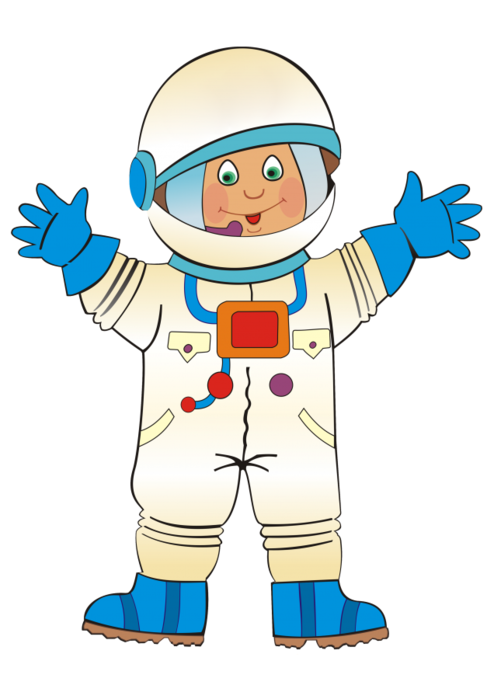 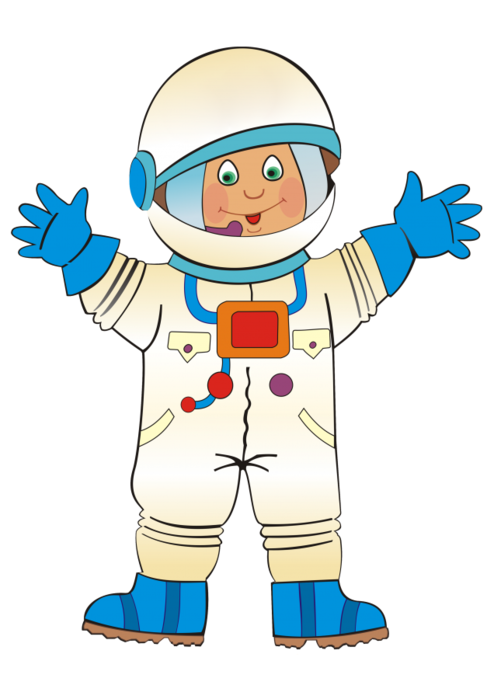 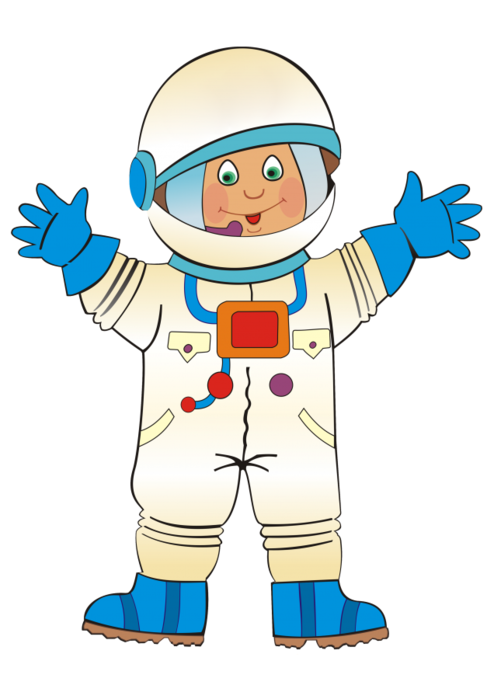 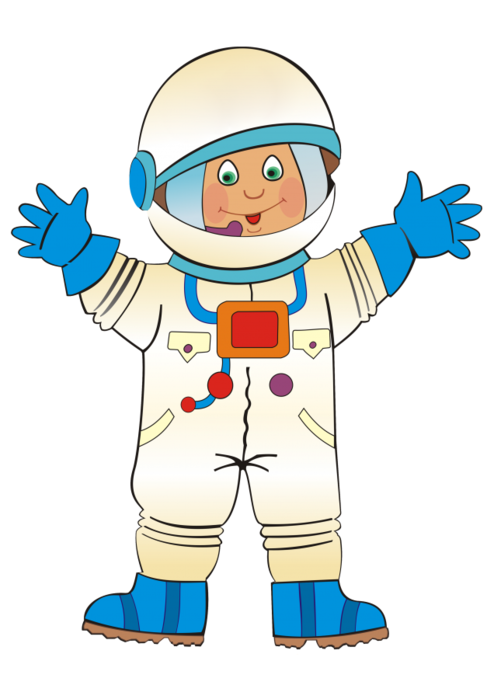 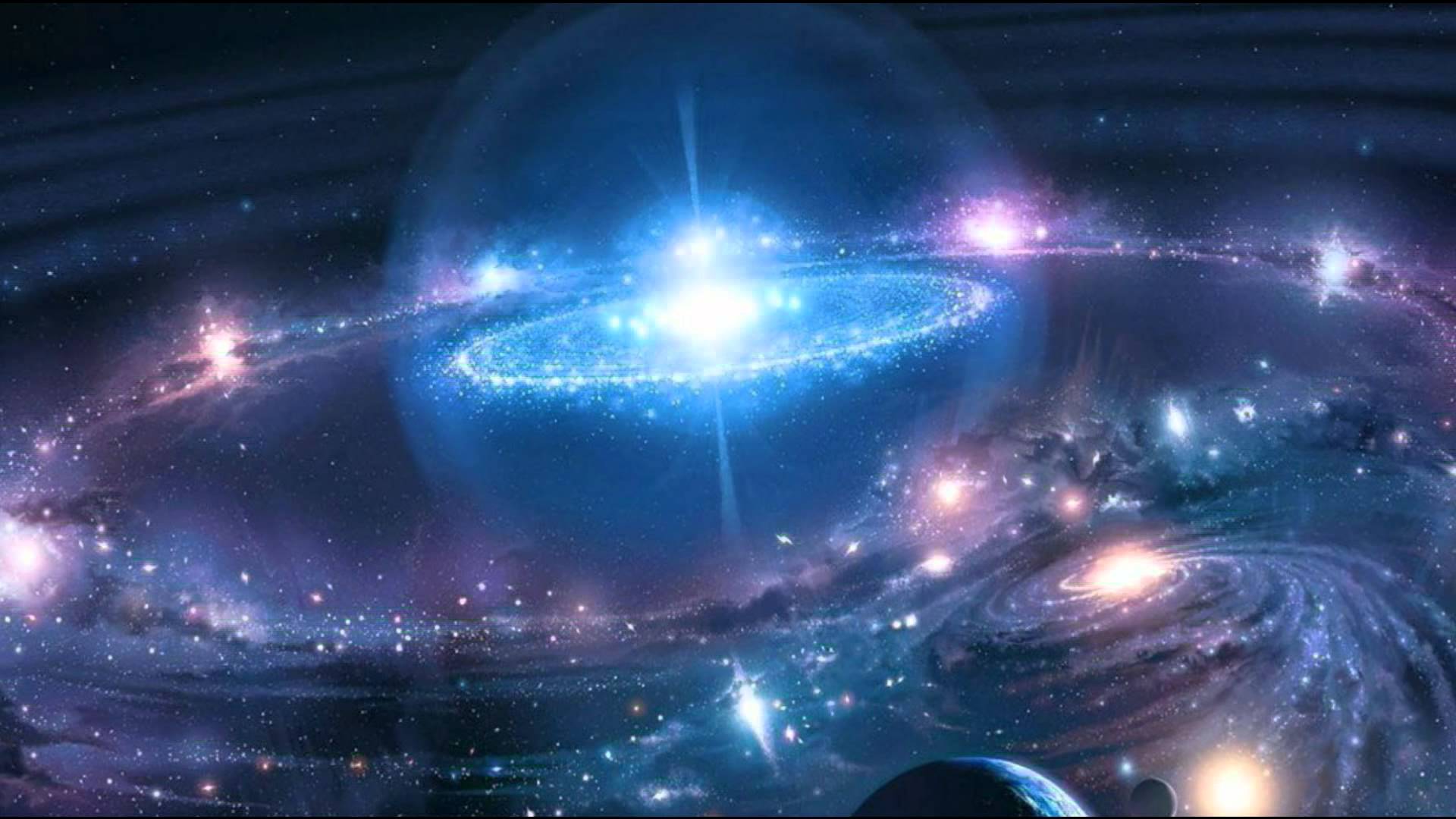 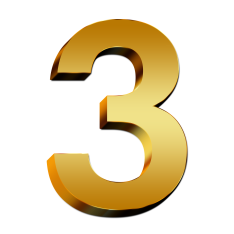 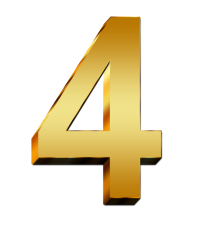 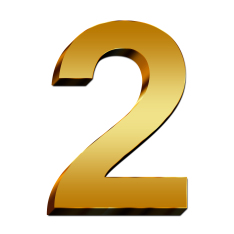 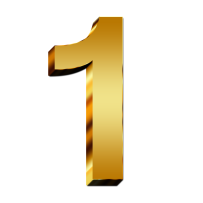 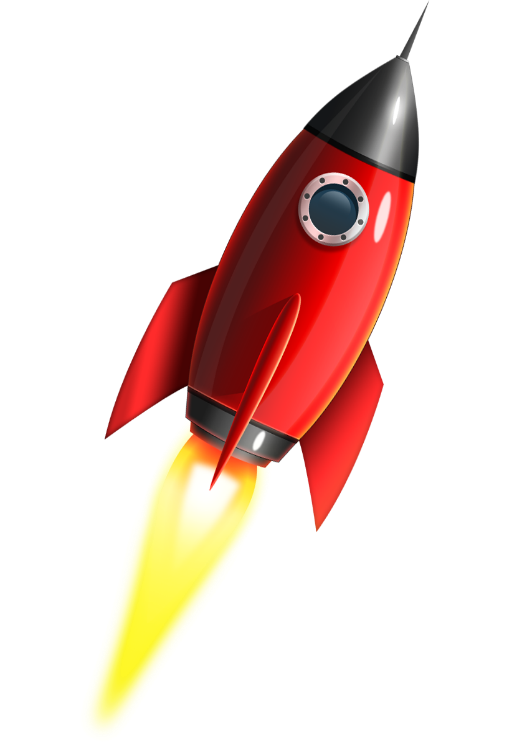 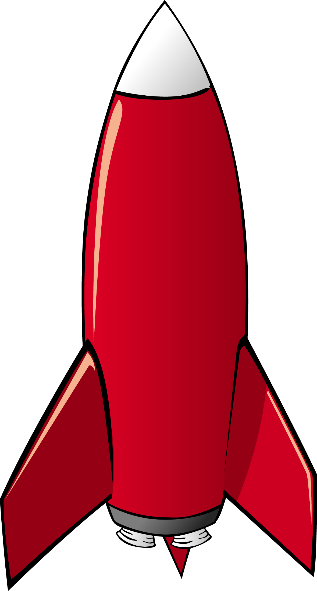 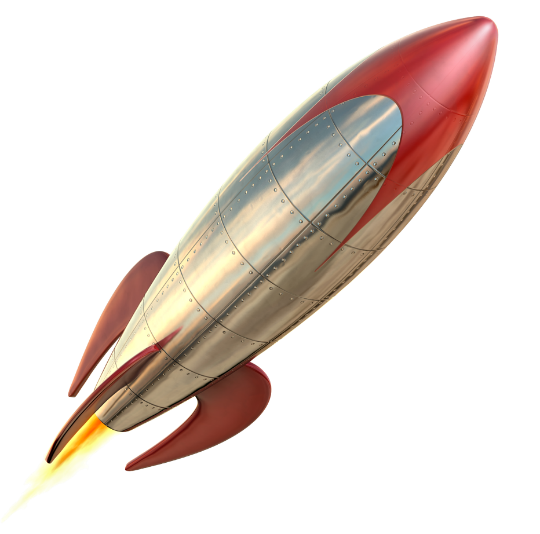 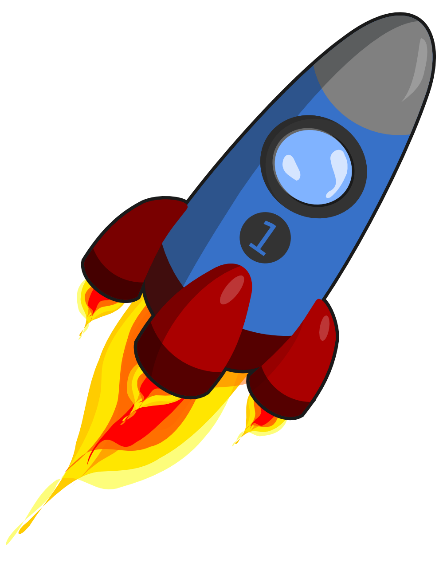 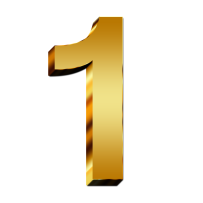 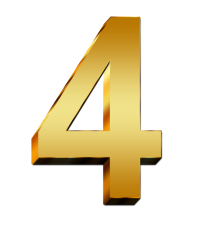 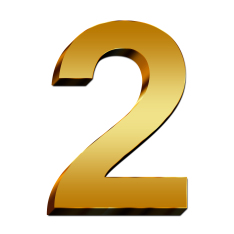 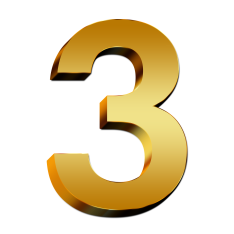 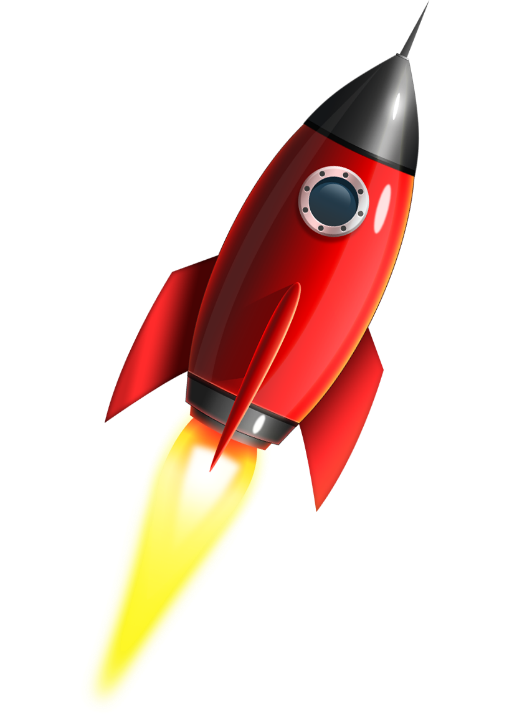 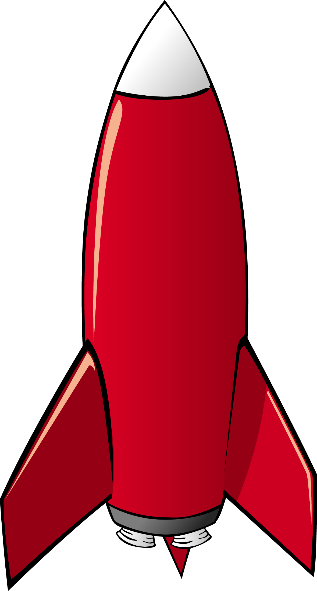 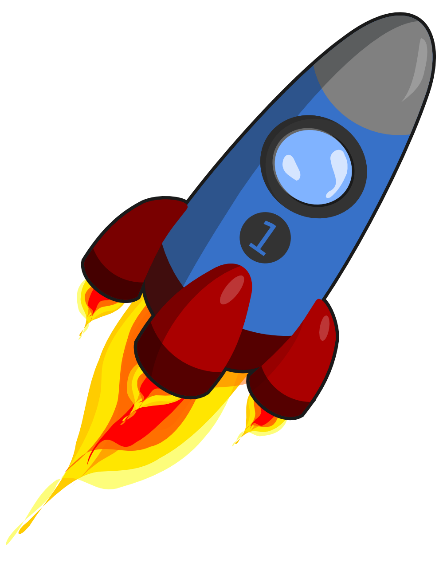 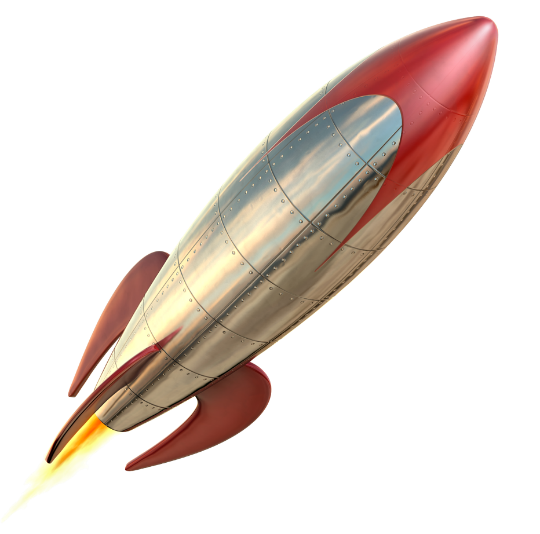 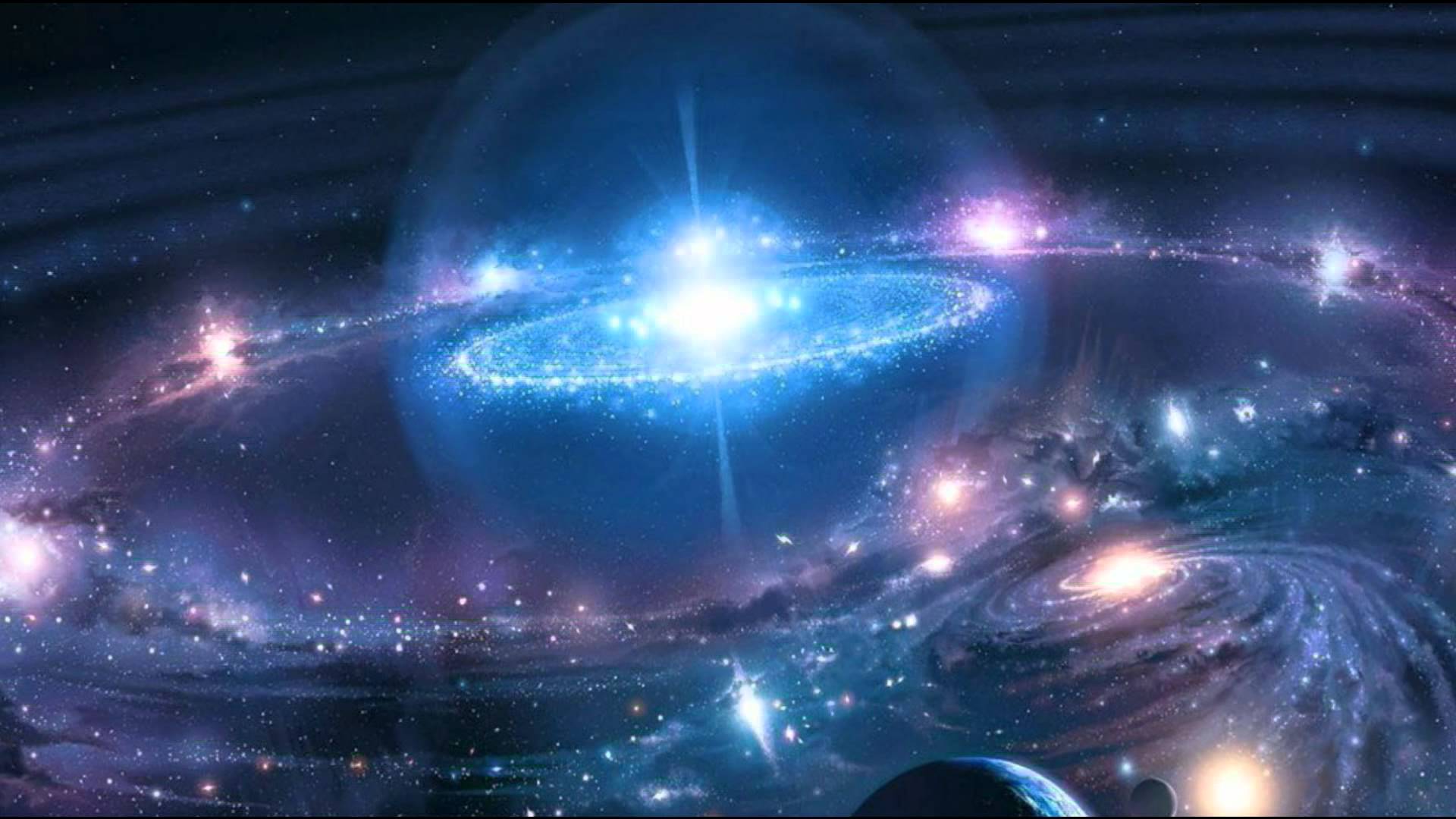 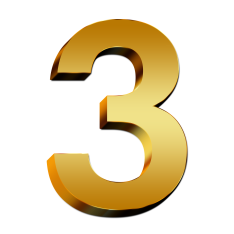 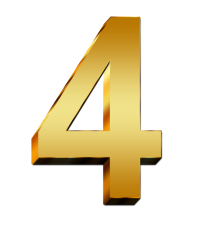 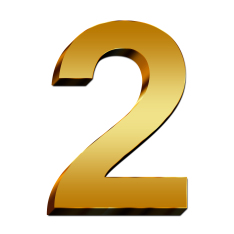 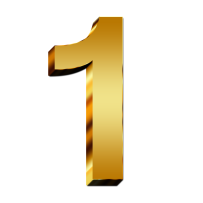 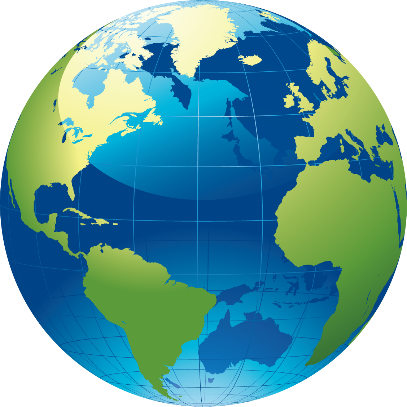 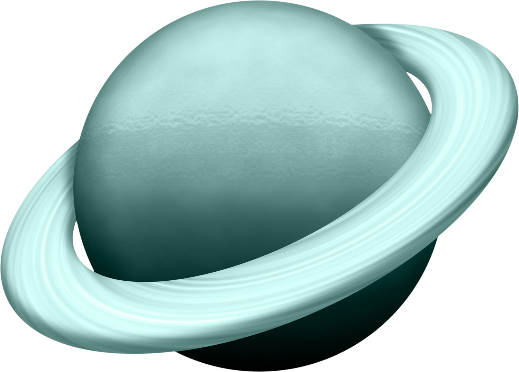 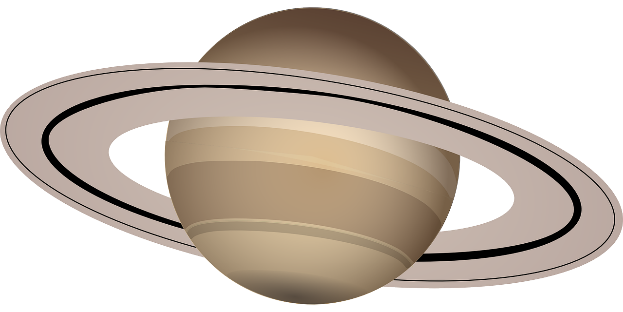 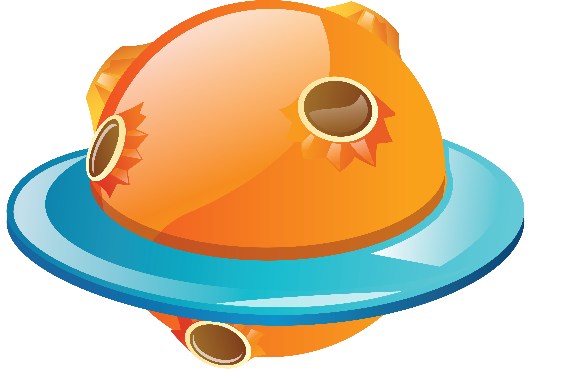 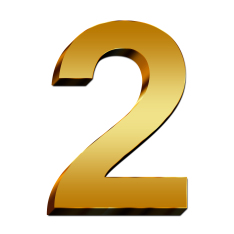 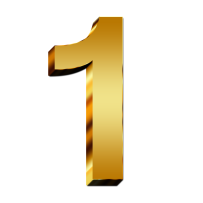 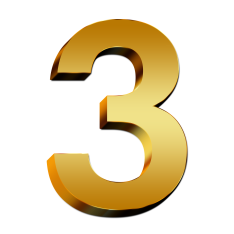 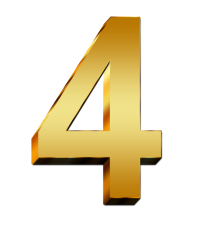 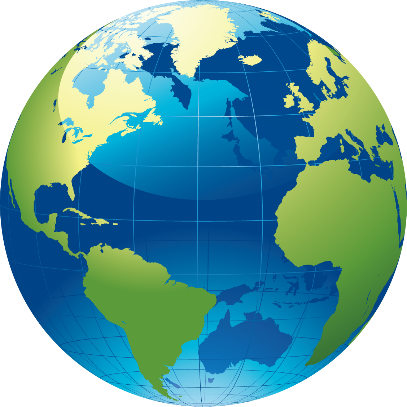 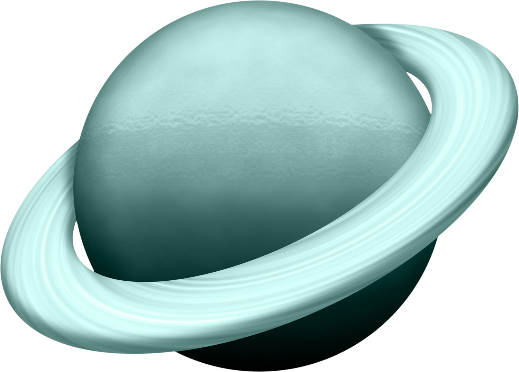 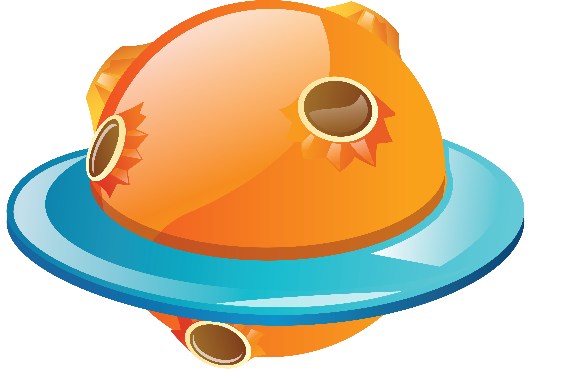 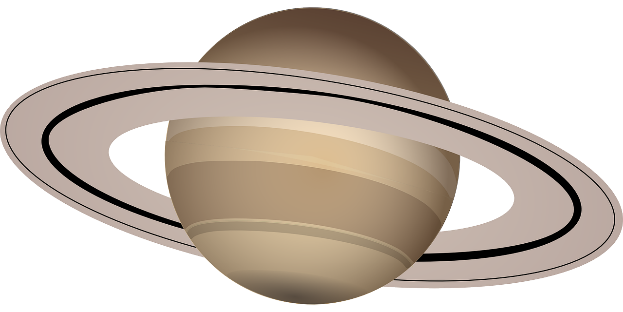 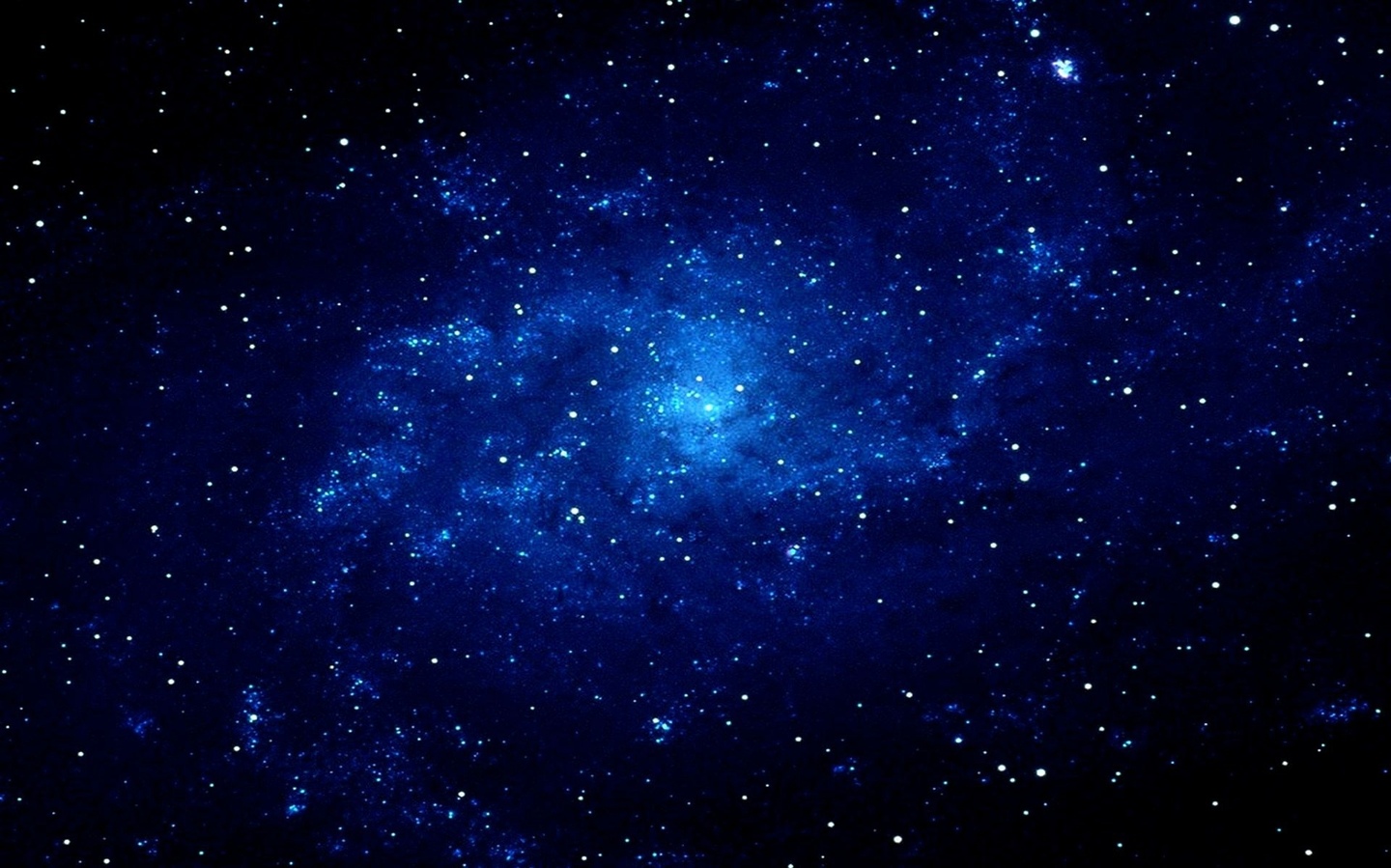 Найди половинку
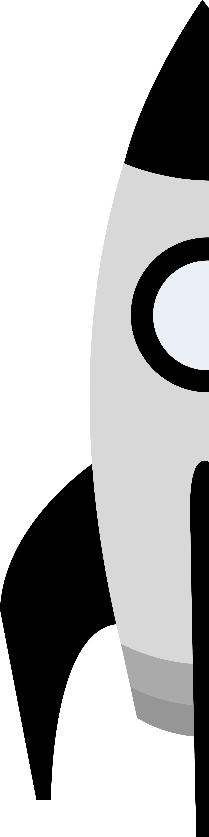 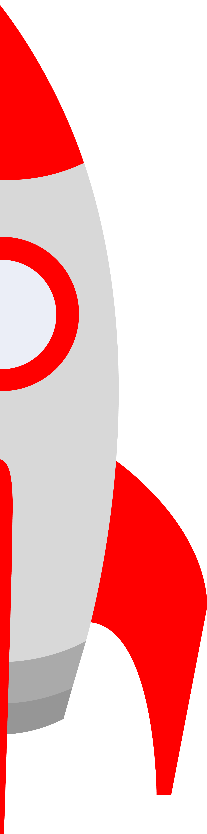 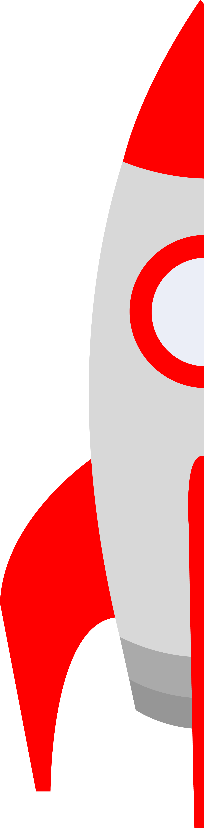 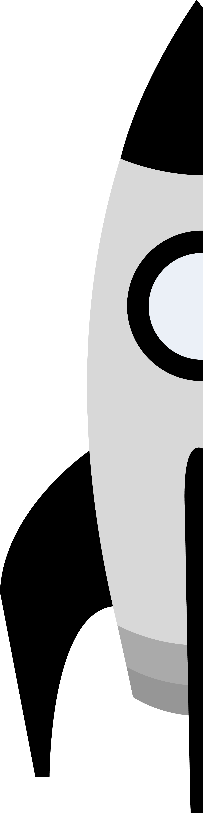 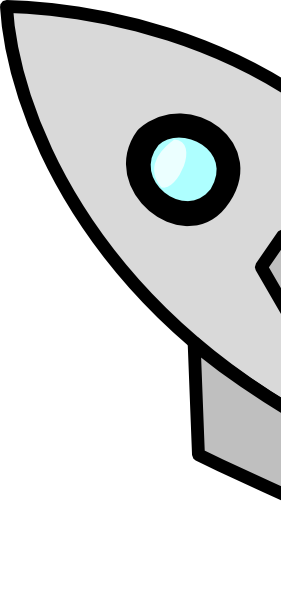 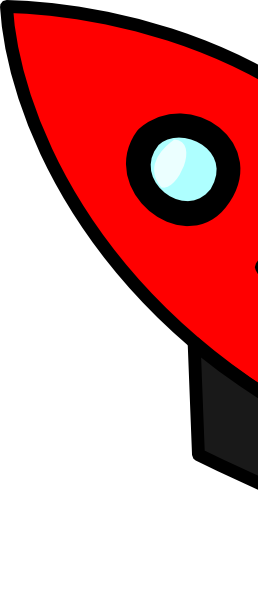 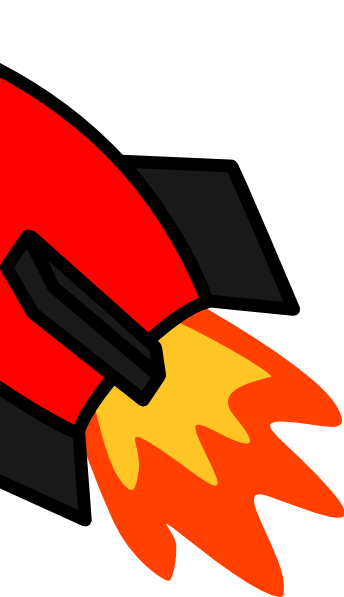 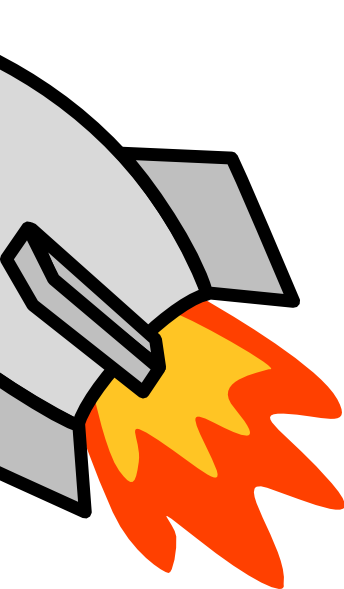 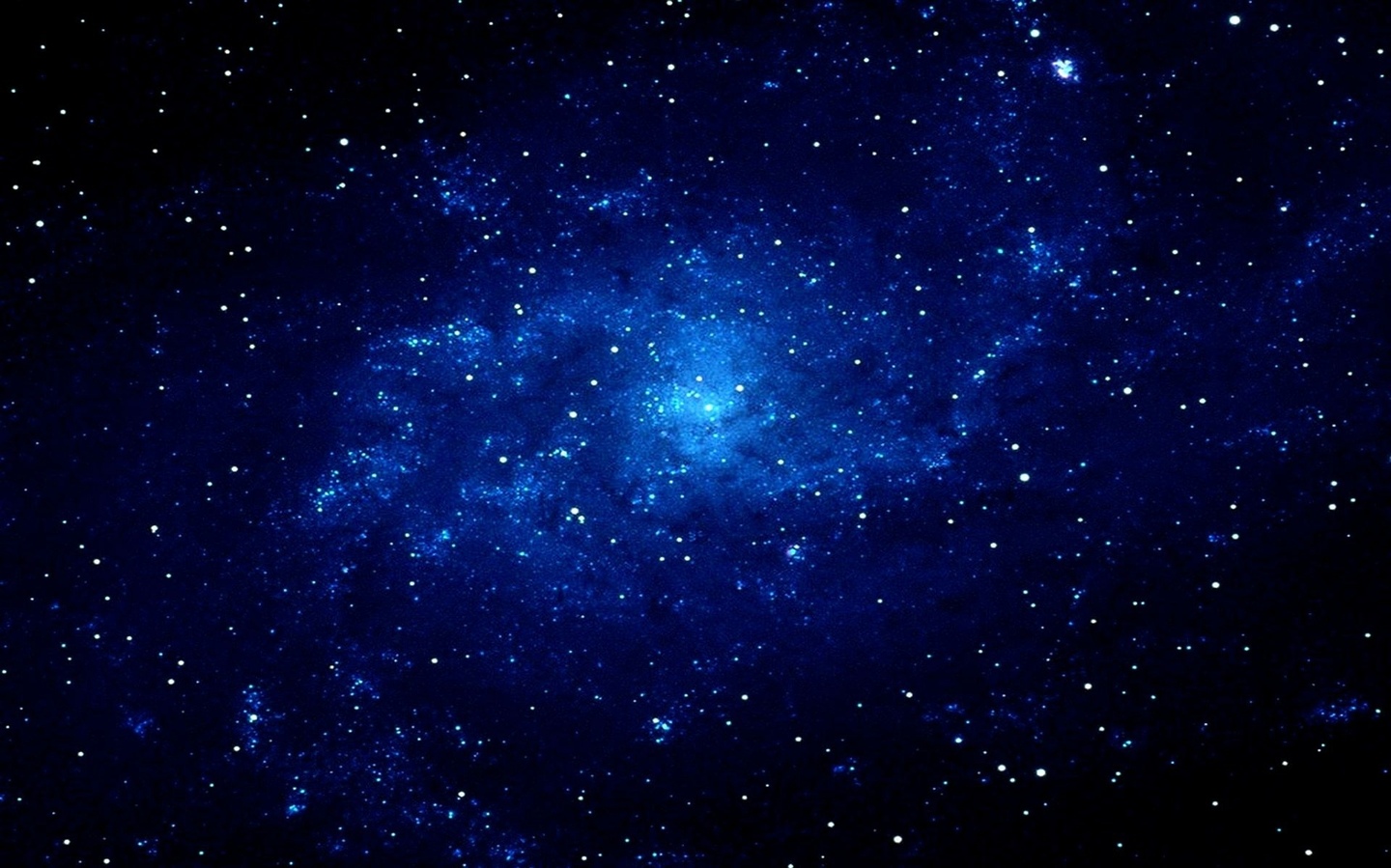 Найди  лишнее?
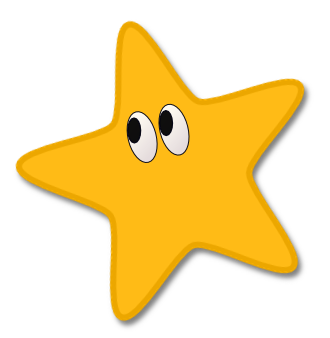 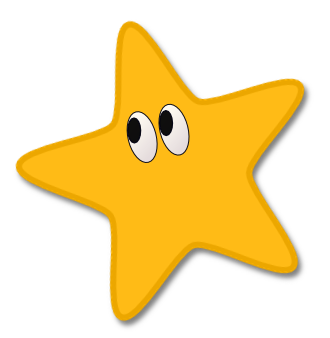 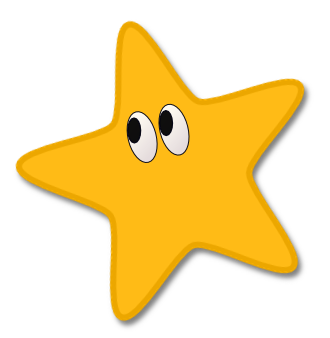 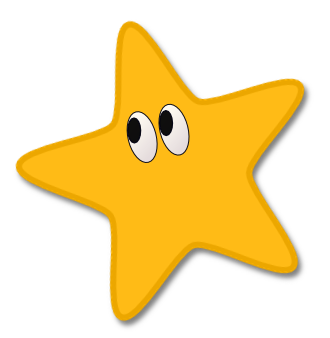 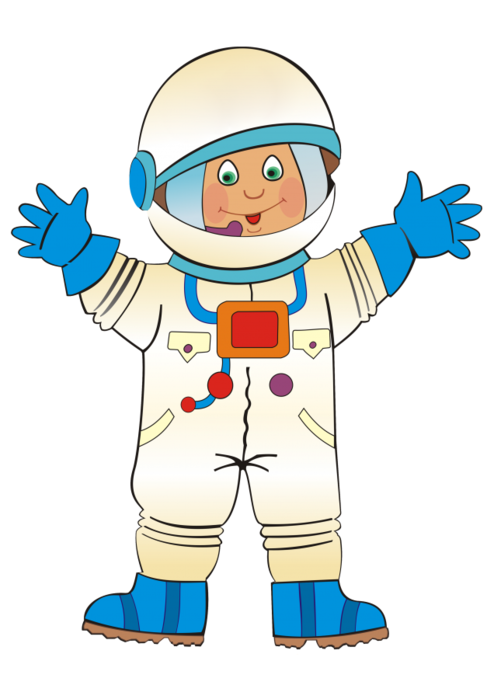 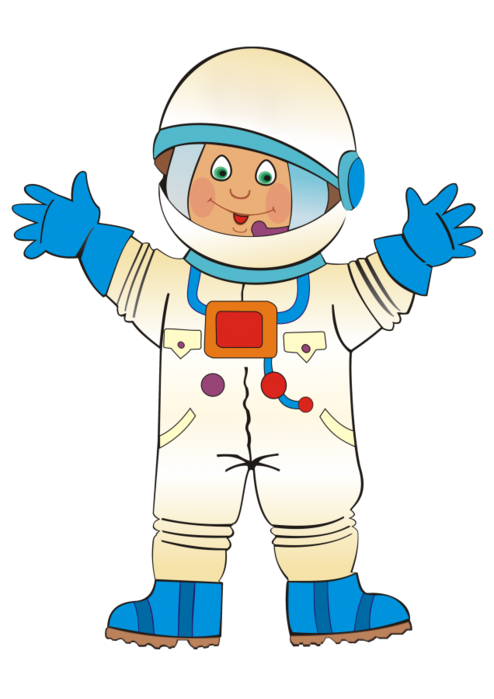 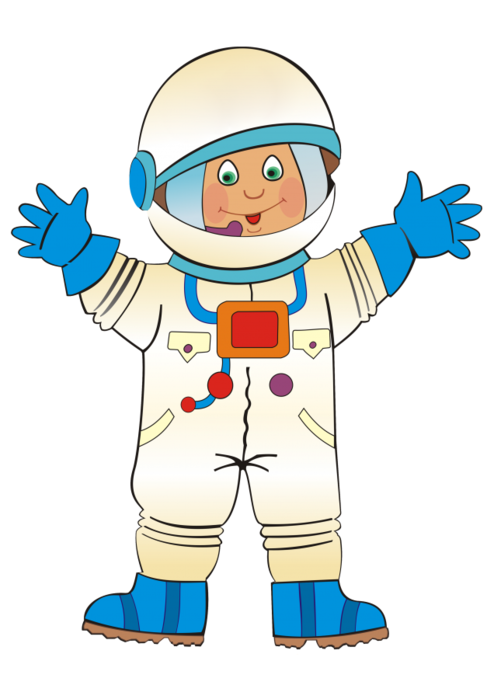 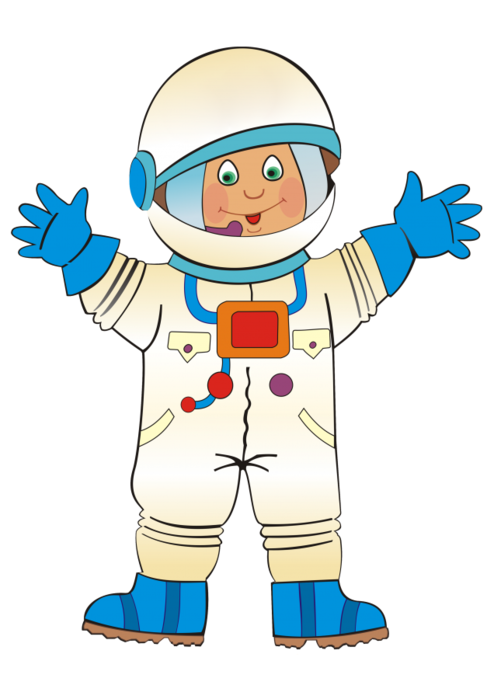 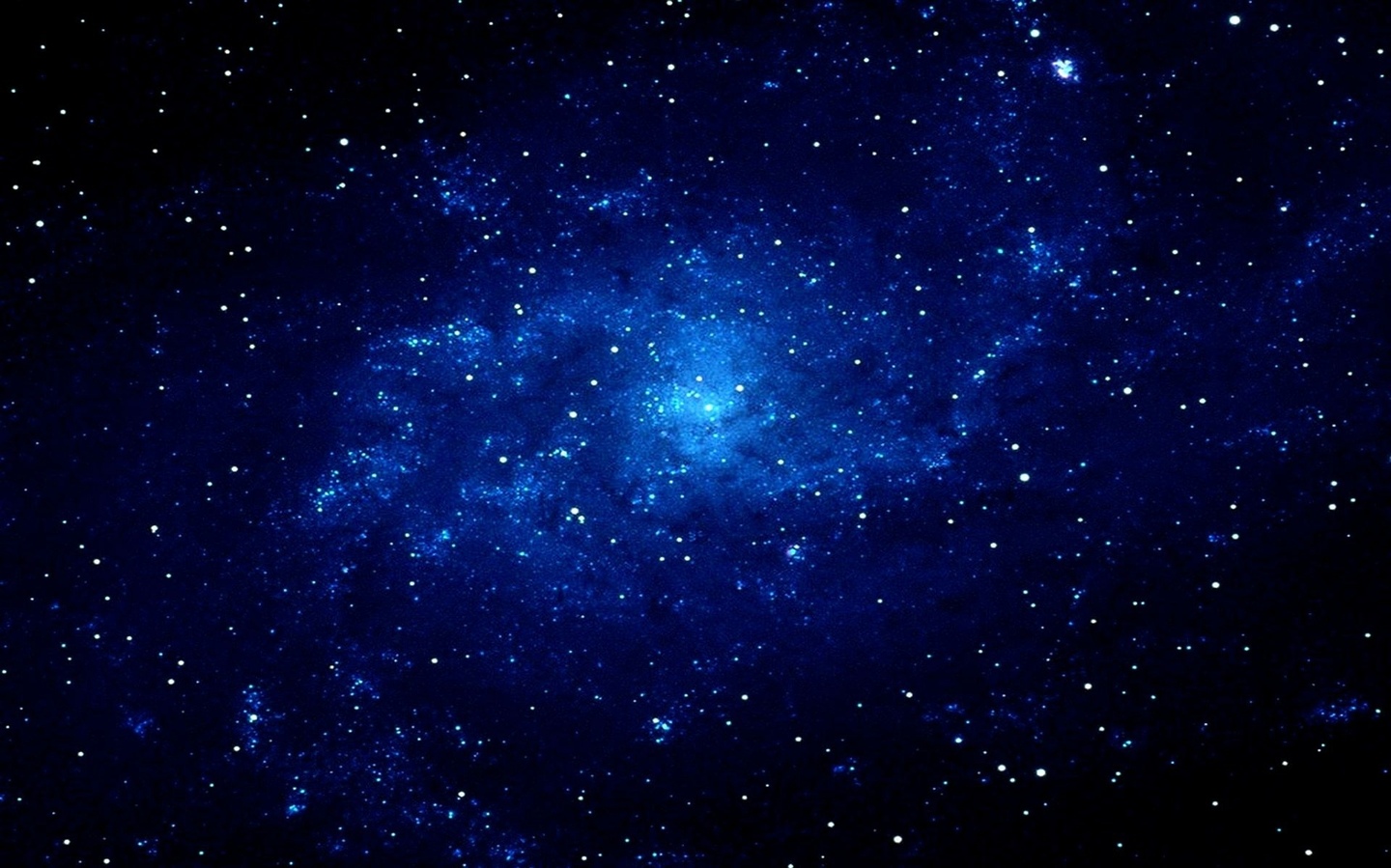 Найди  лишнее?
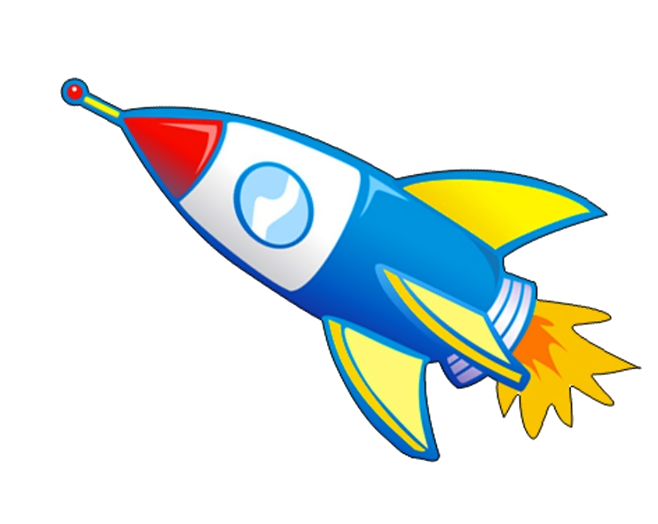 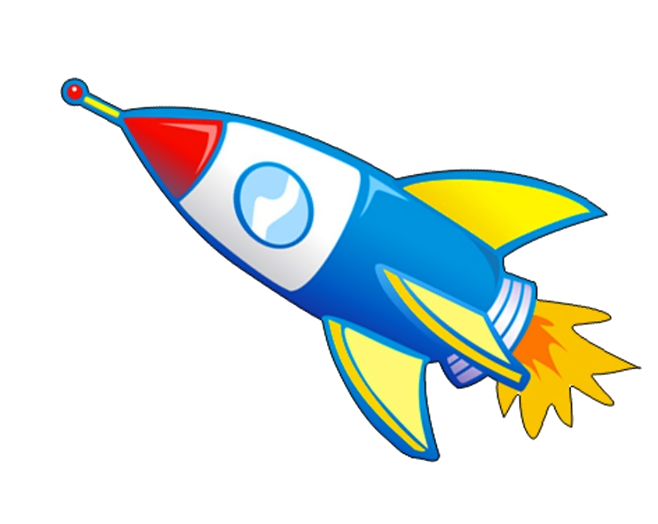 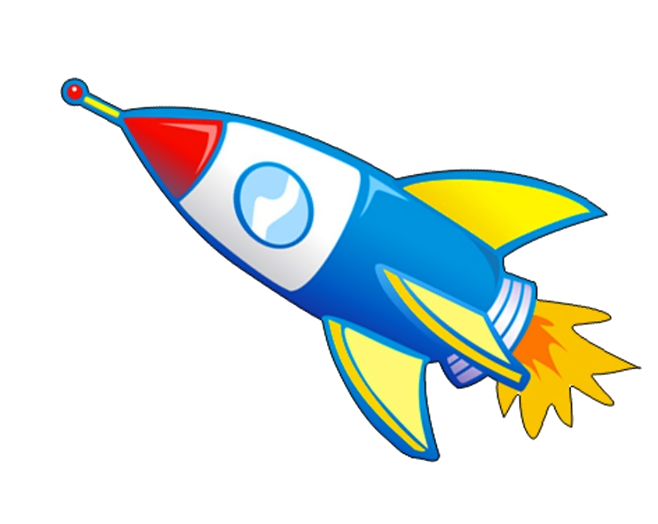 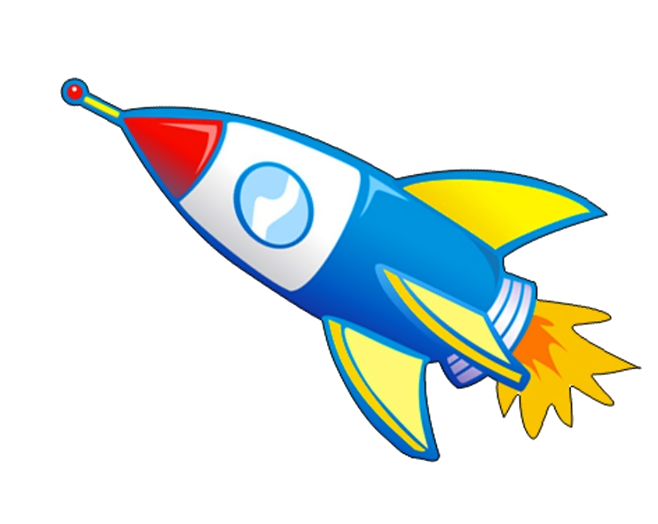 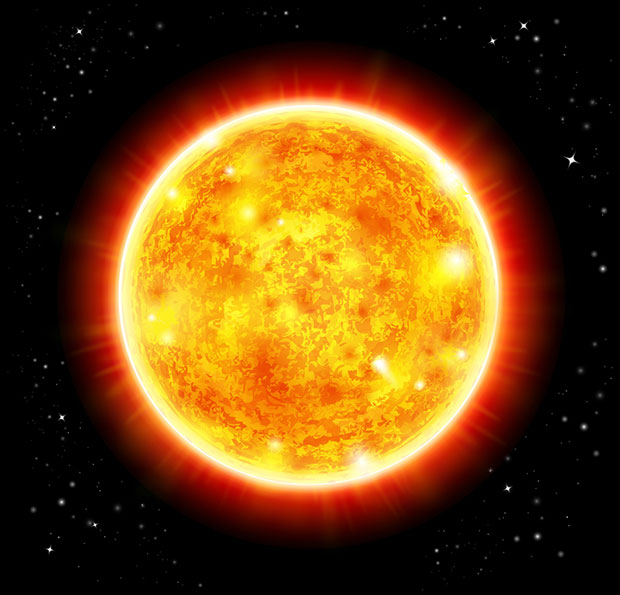 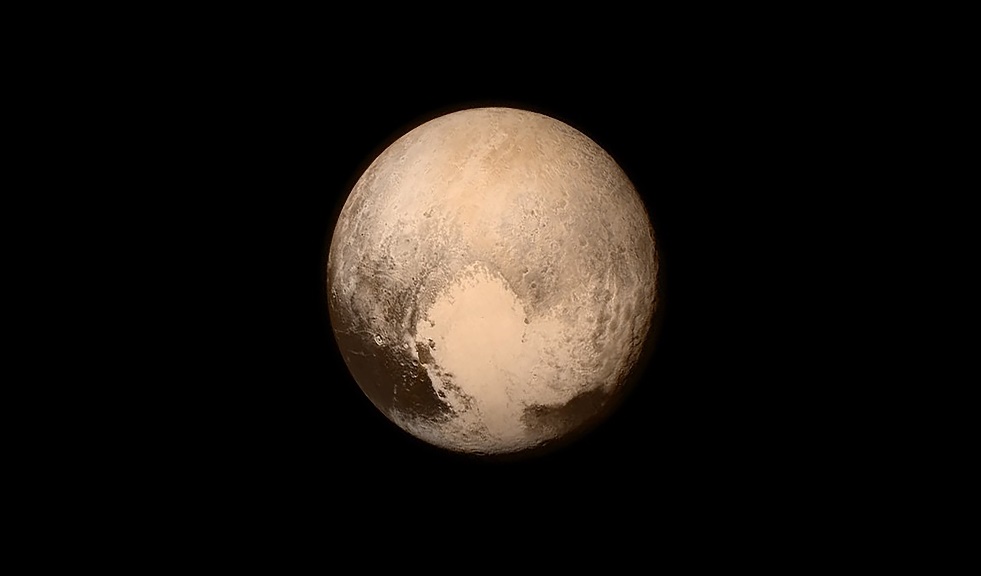 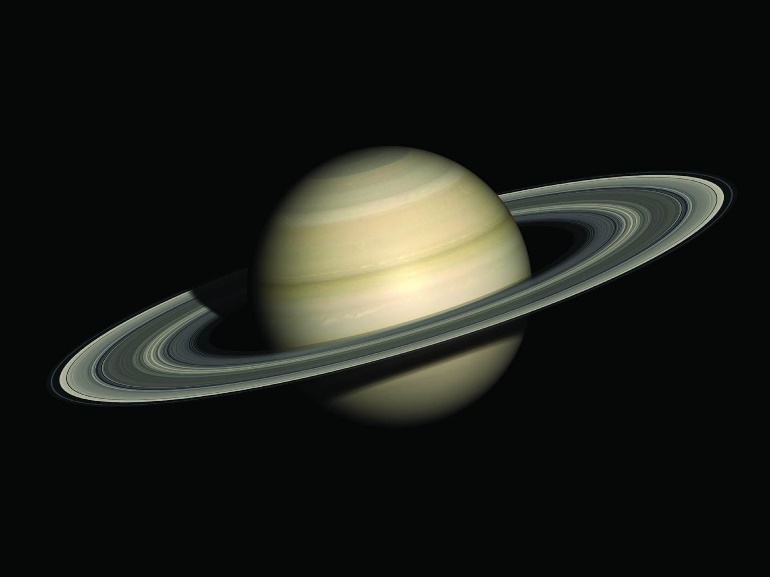 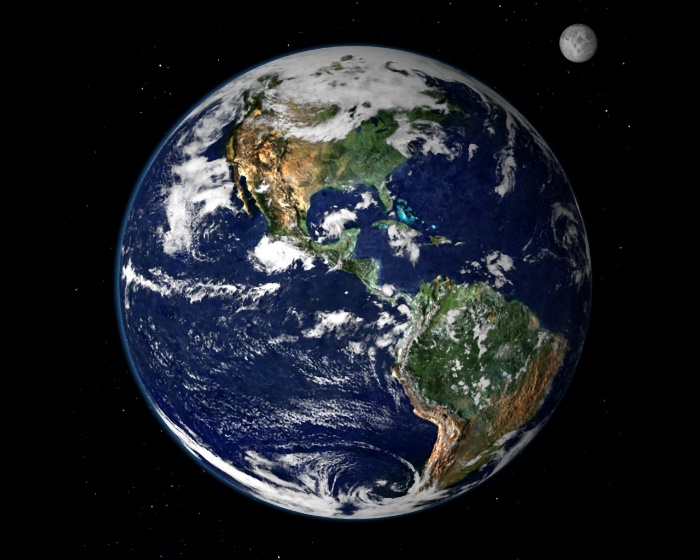 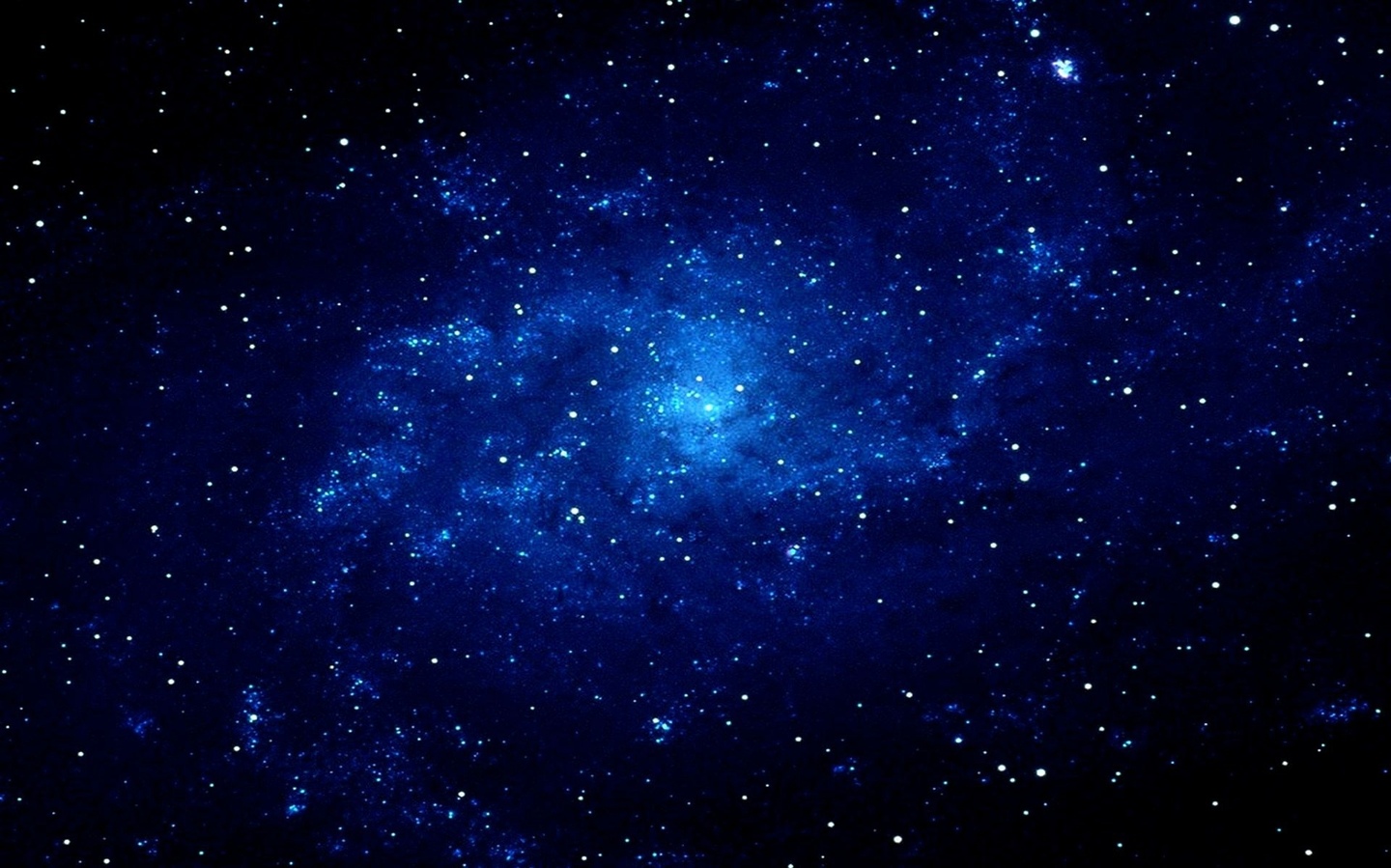 Пройди по дорожке
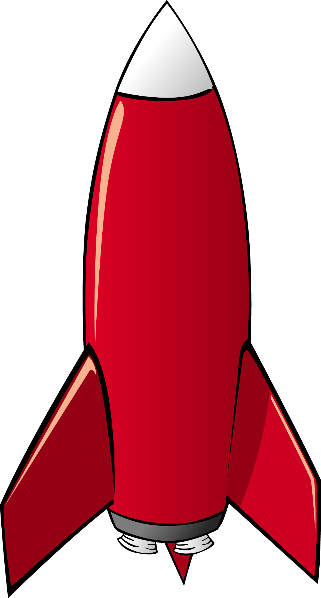 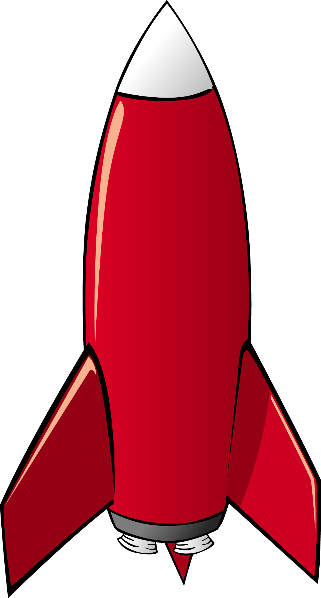 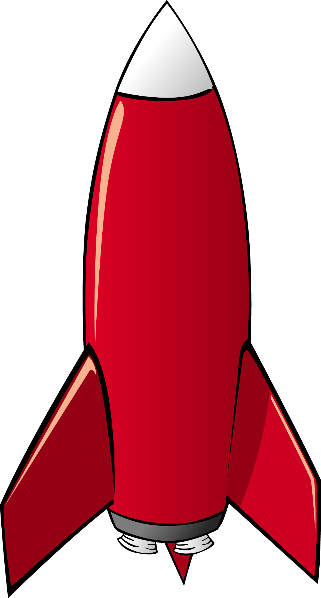 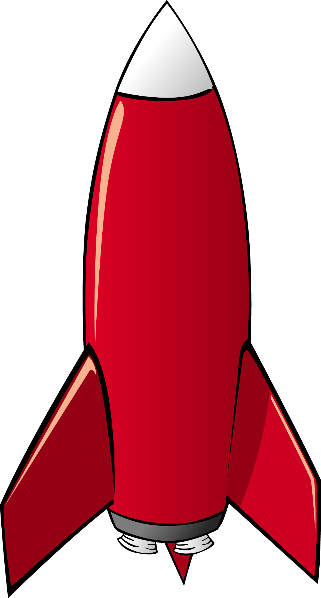 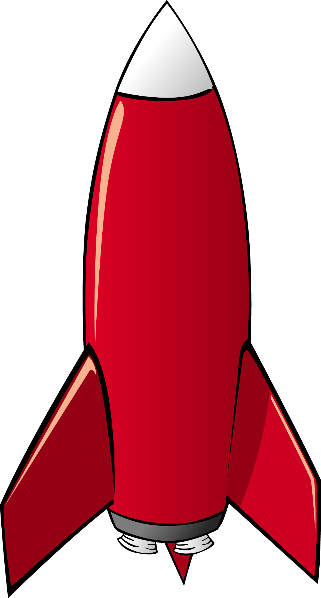 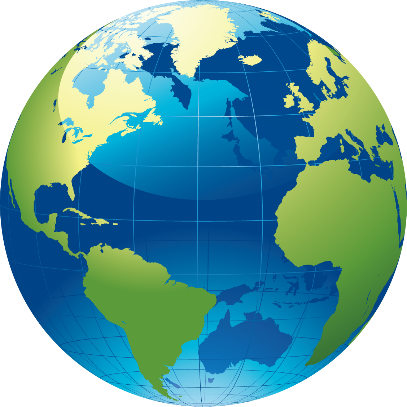 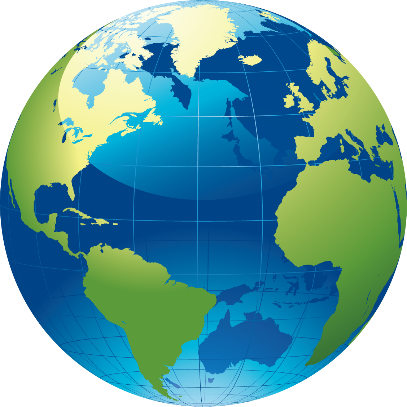 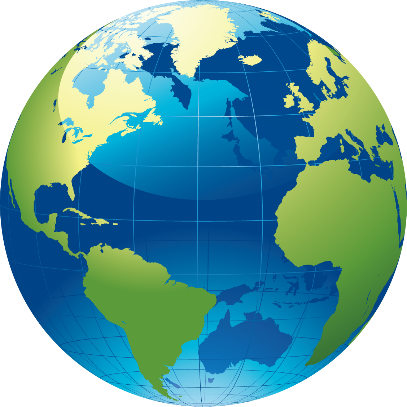 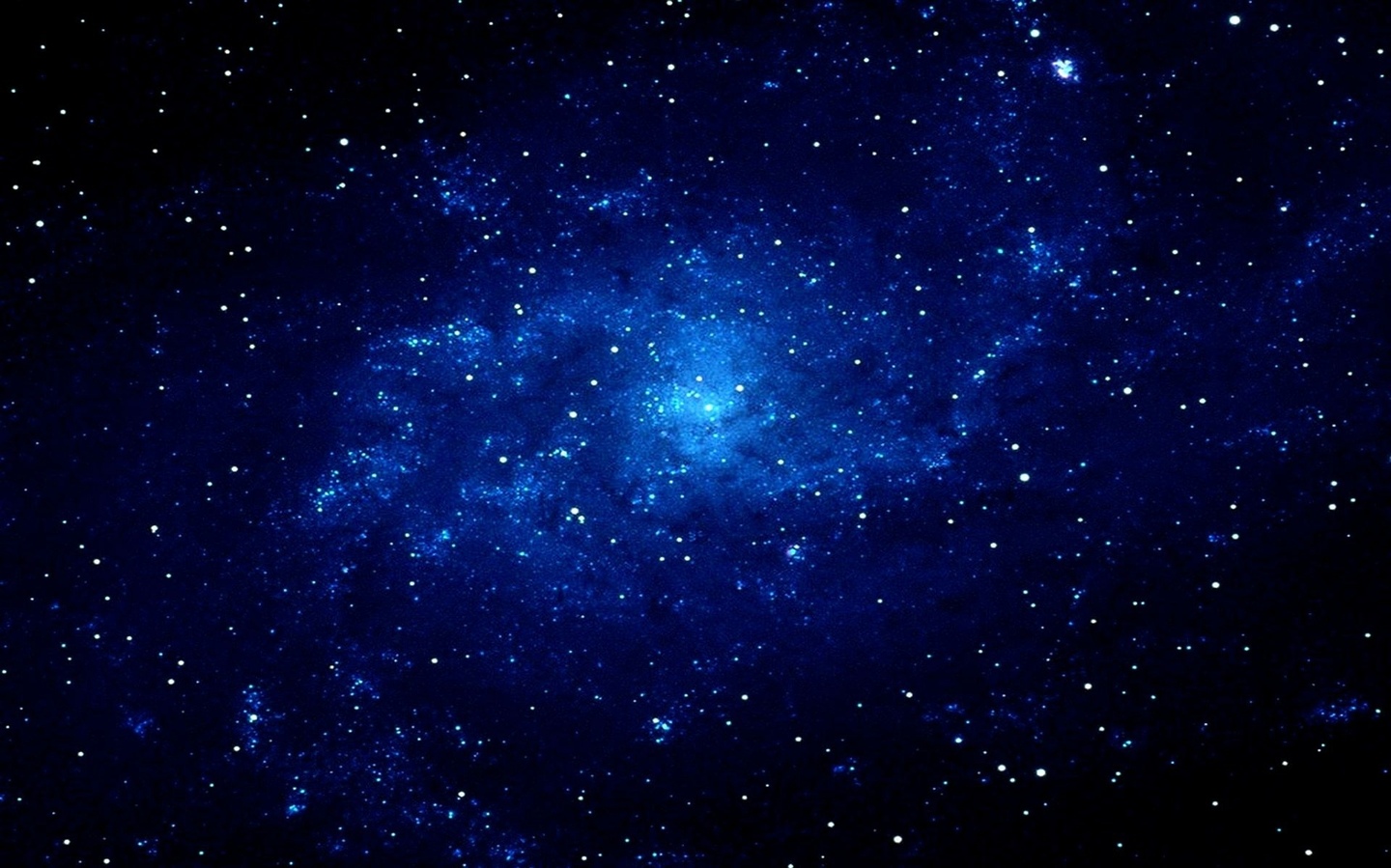 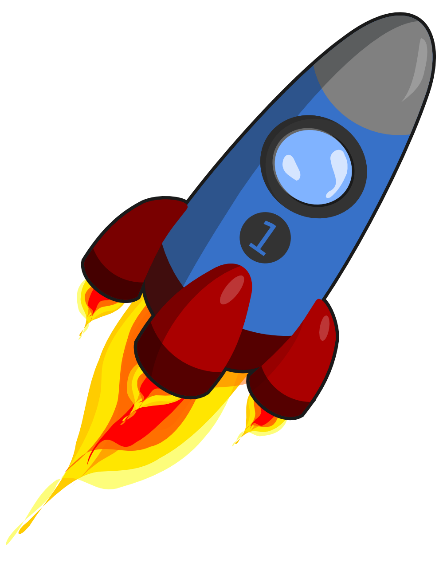 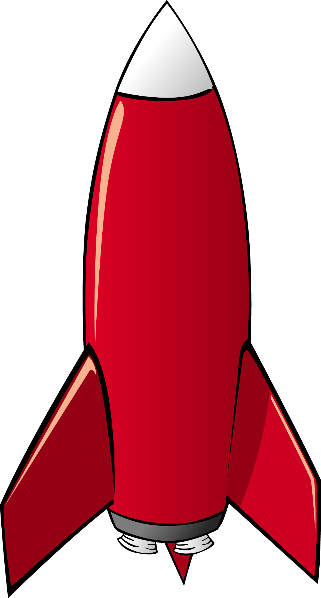 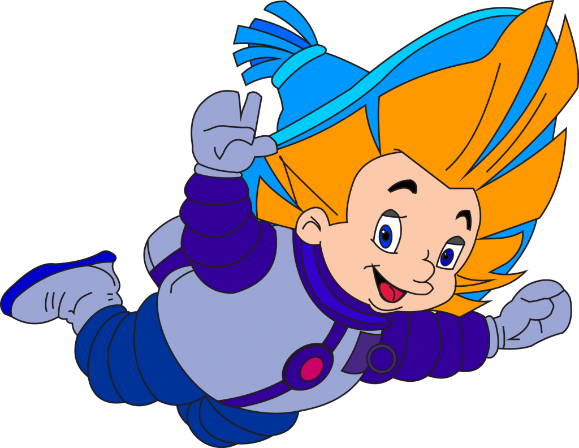 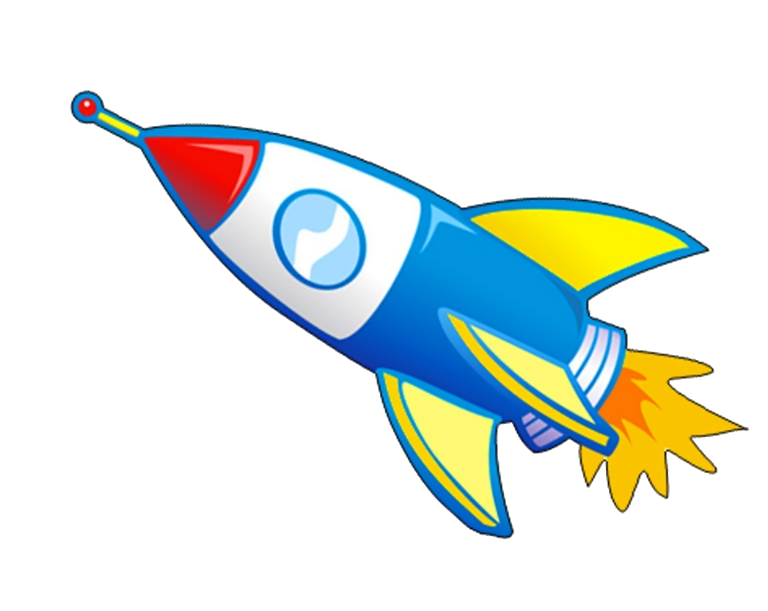 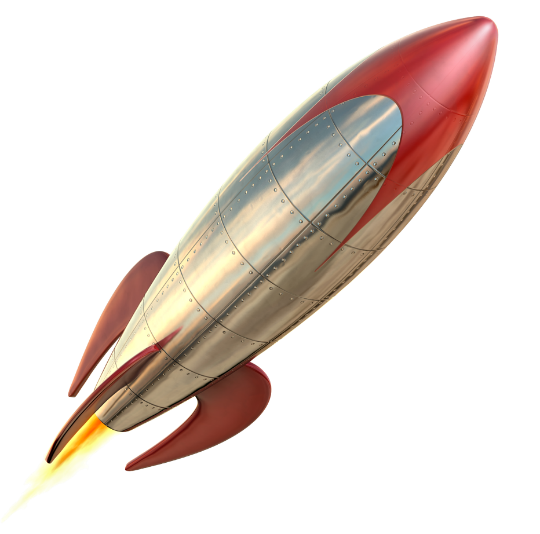 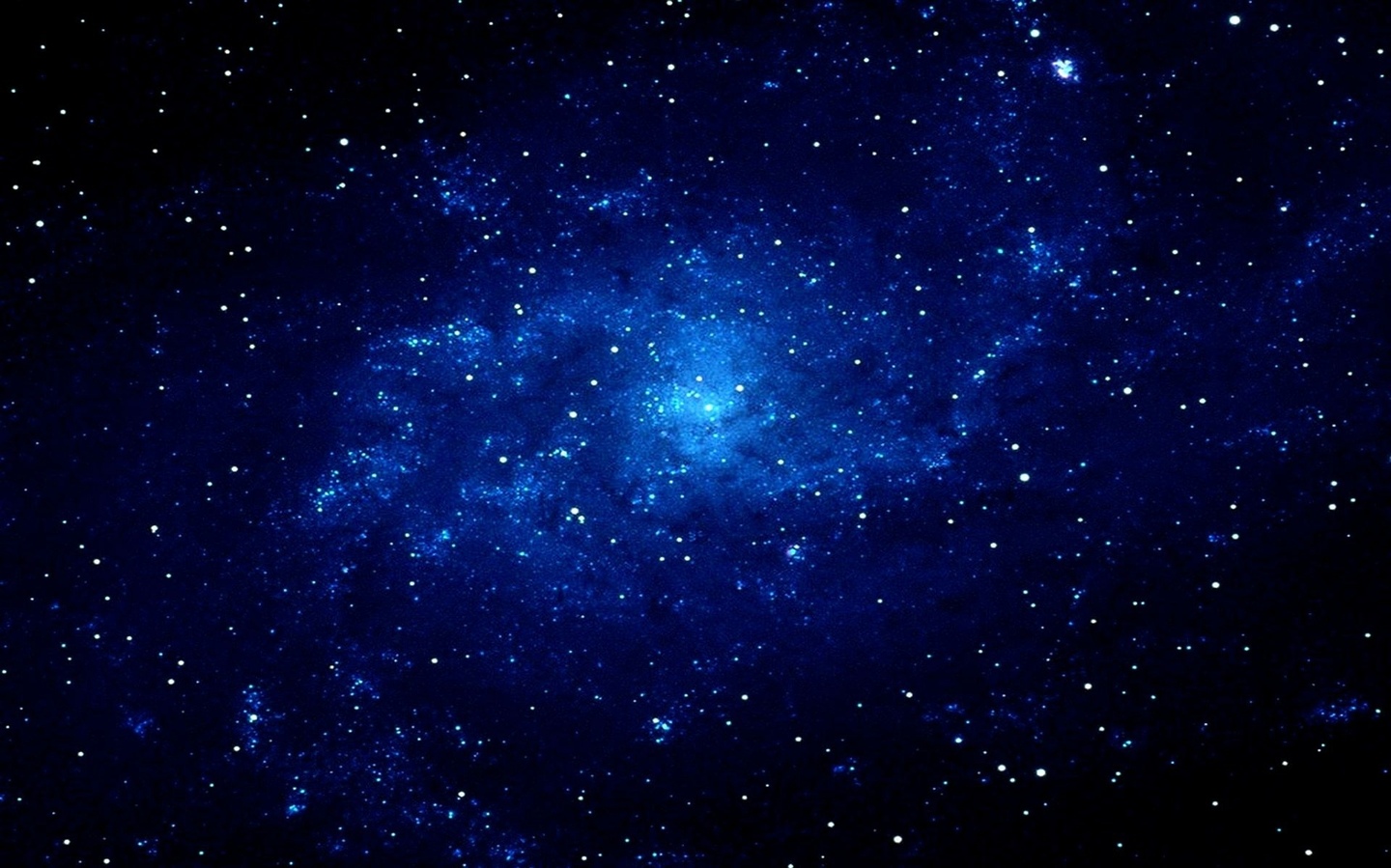 Вот летим мы тут в ракете,
Наблюдая всё на свете-
На орбите, как на зло
Появилось…НЛО.
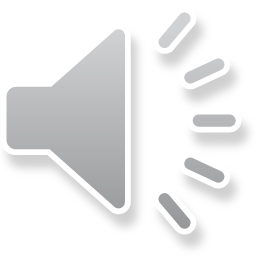 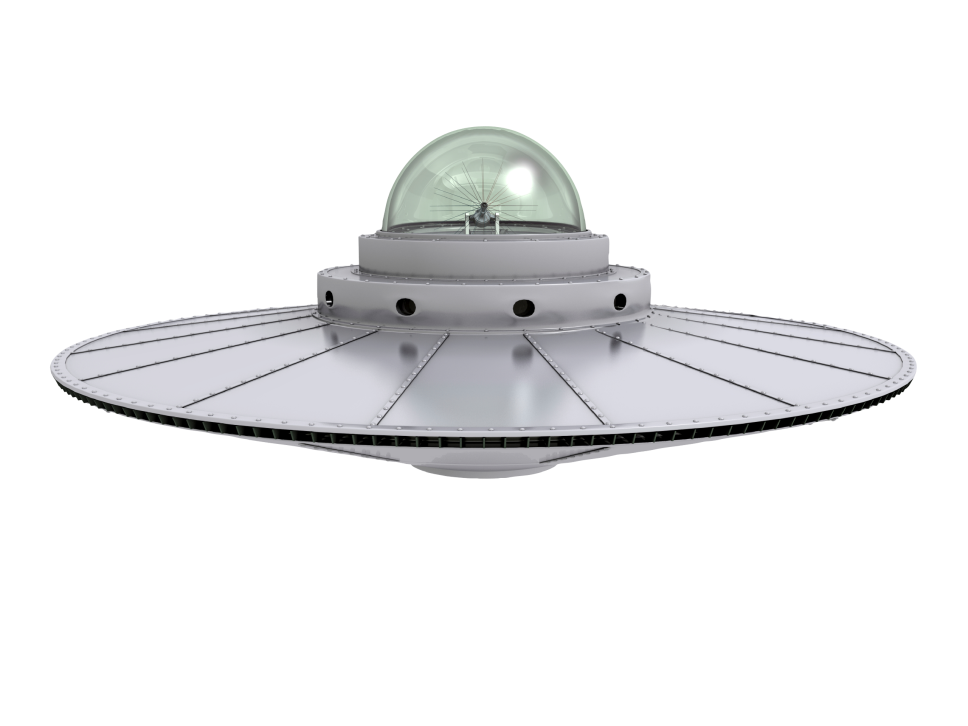 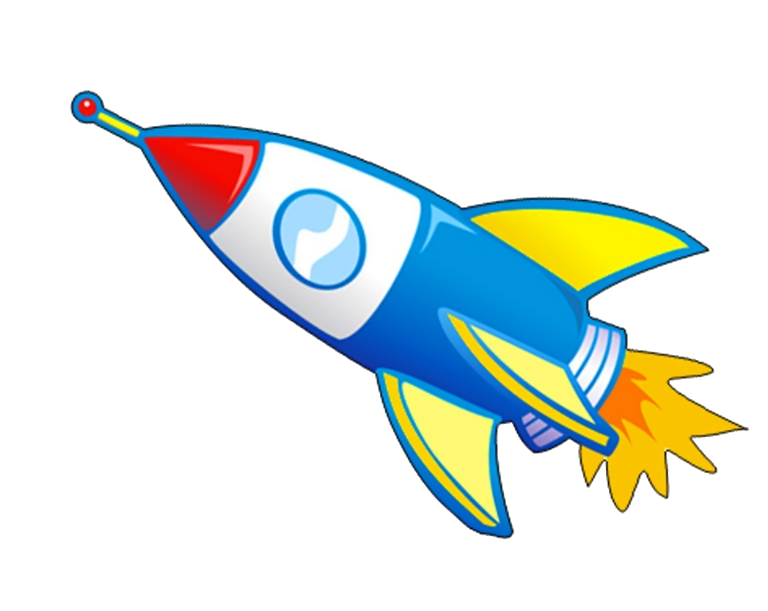 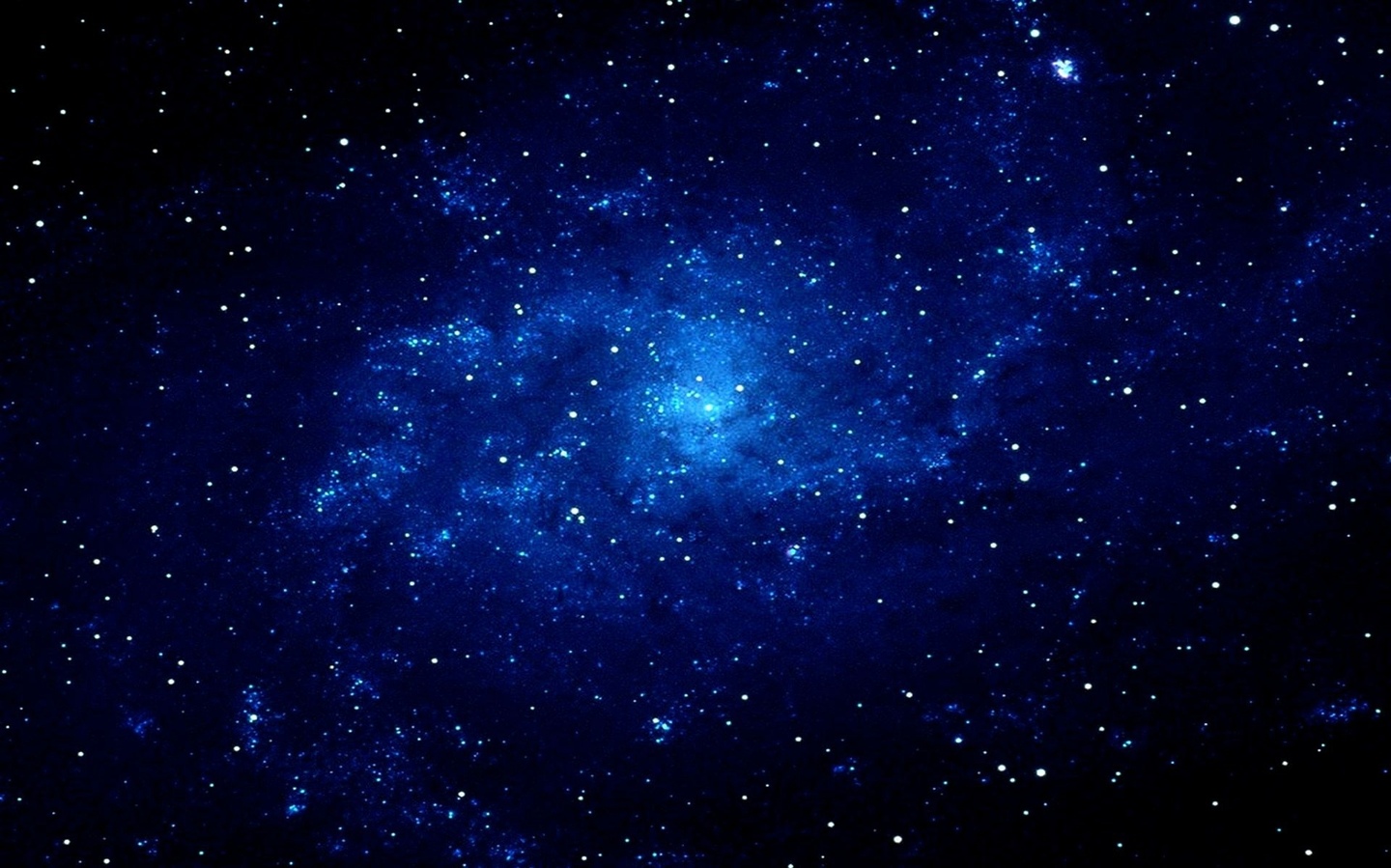 Мы добрались  до Луны
Все в космической пыли.

Передать всем вам привет
От галактик и планет!

Мы иных миров селяне 
Добрые  (инопланетяне).
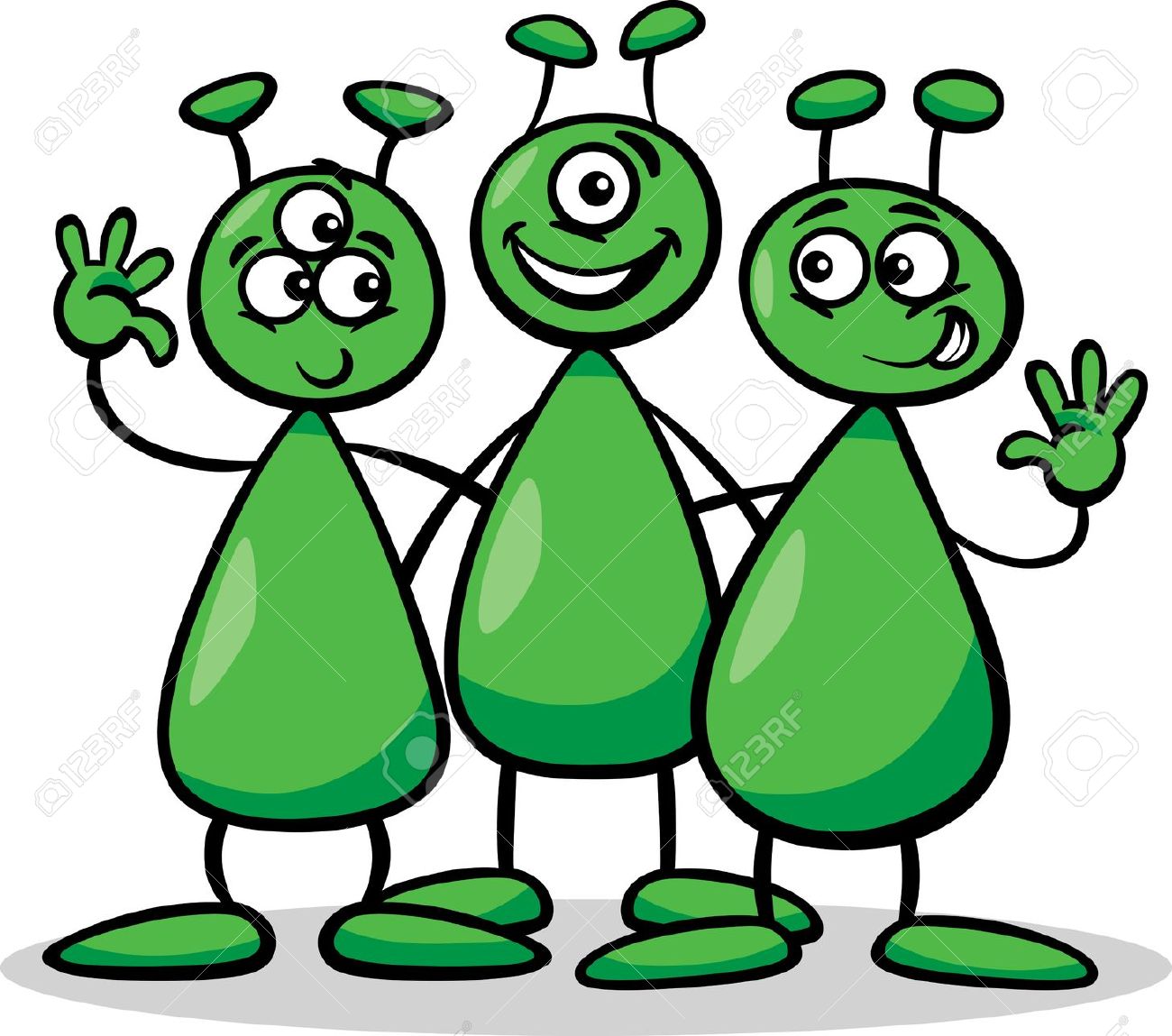 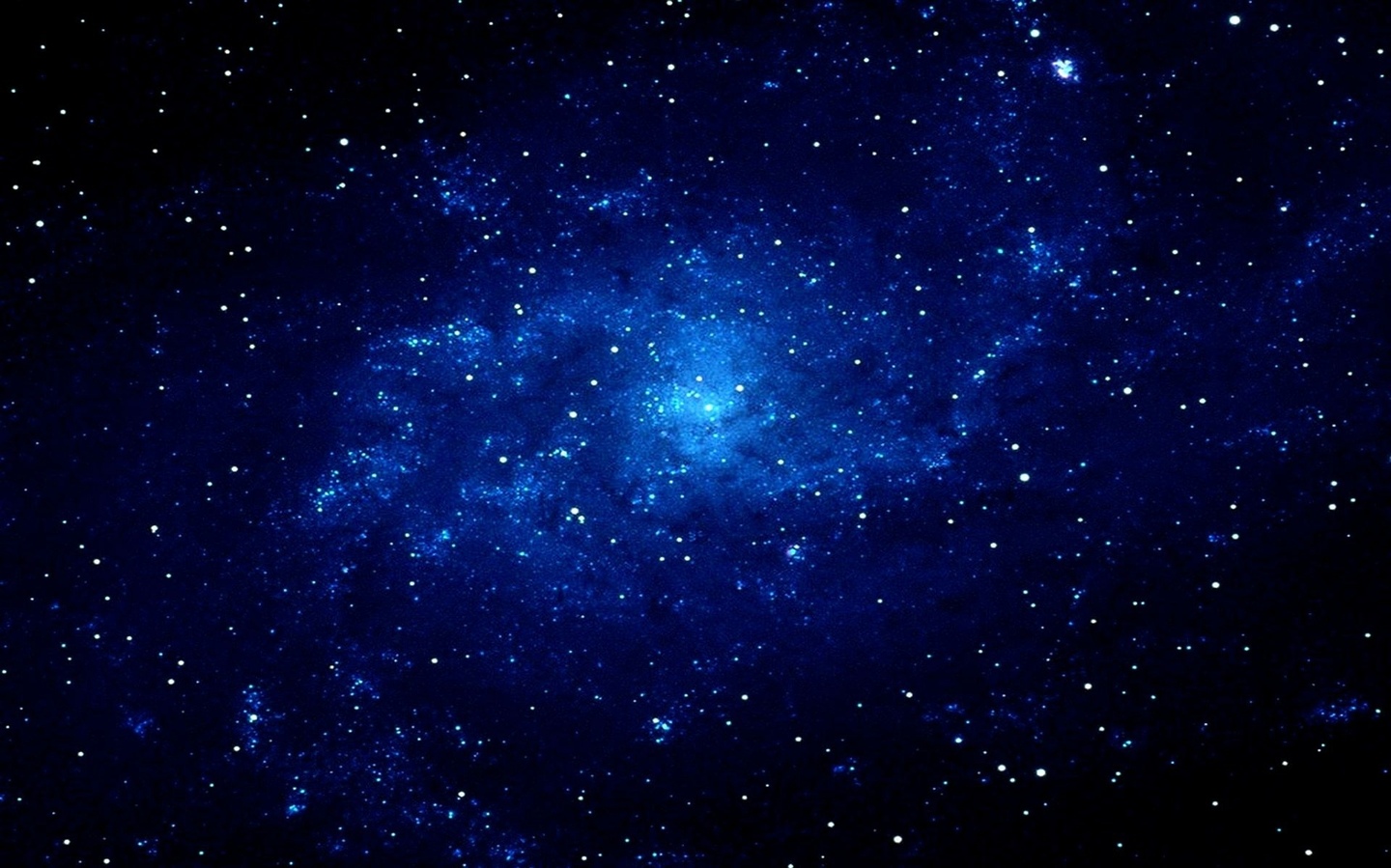 Следи за полётом
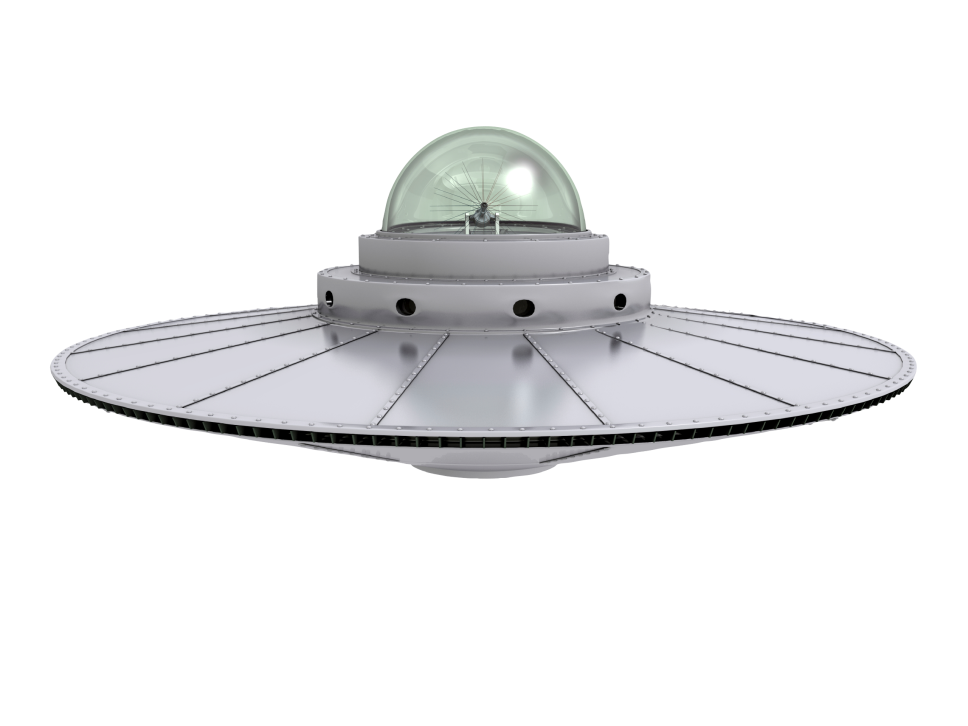 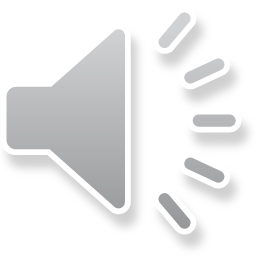 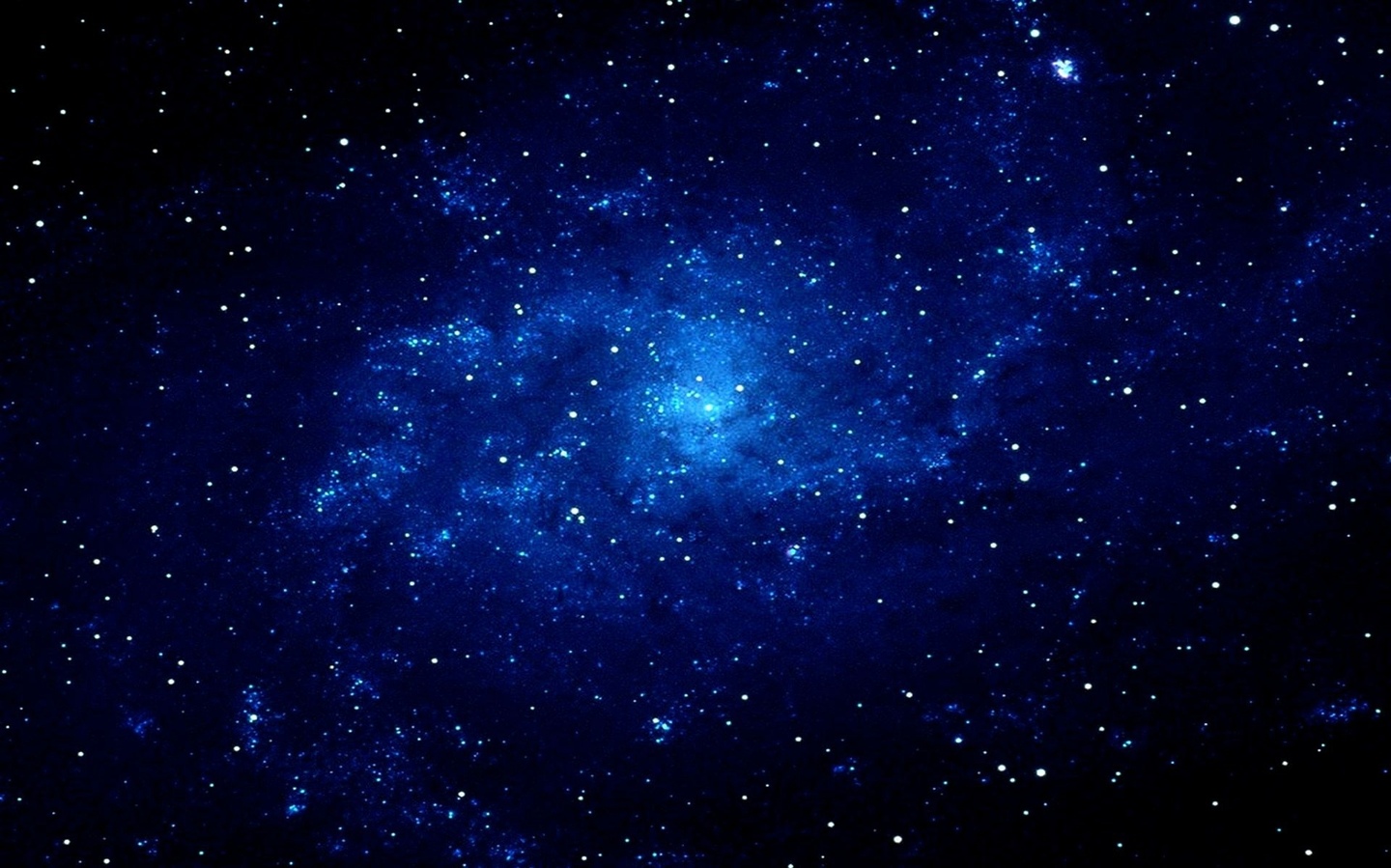 Мы поднимаемся всё выше и выше … и перед нами 
  Планета голубая, любимая, родная, она твоя, она моя, а называется… (Земля) 
Правильно! Посмотрите, это – наша планета (Земля) и люди, которые на ней живут, называются (земляне).
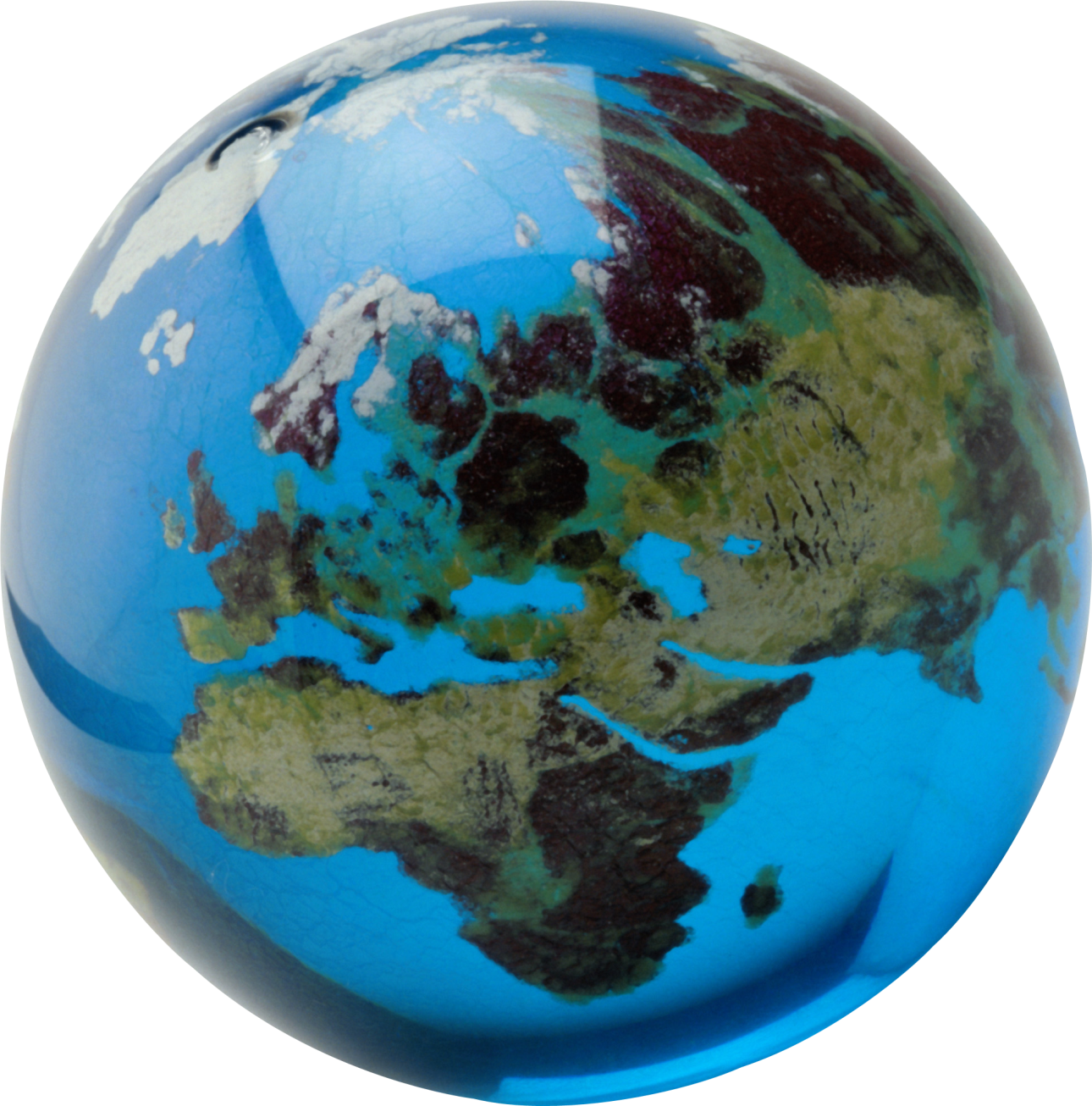 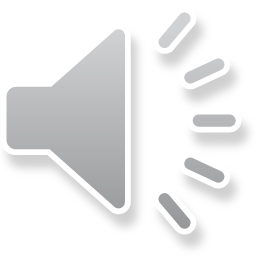 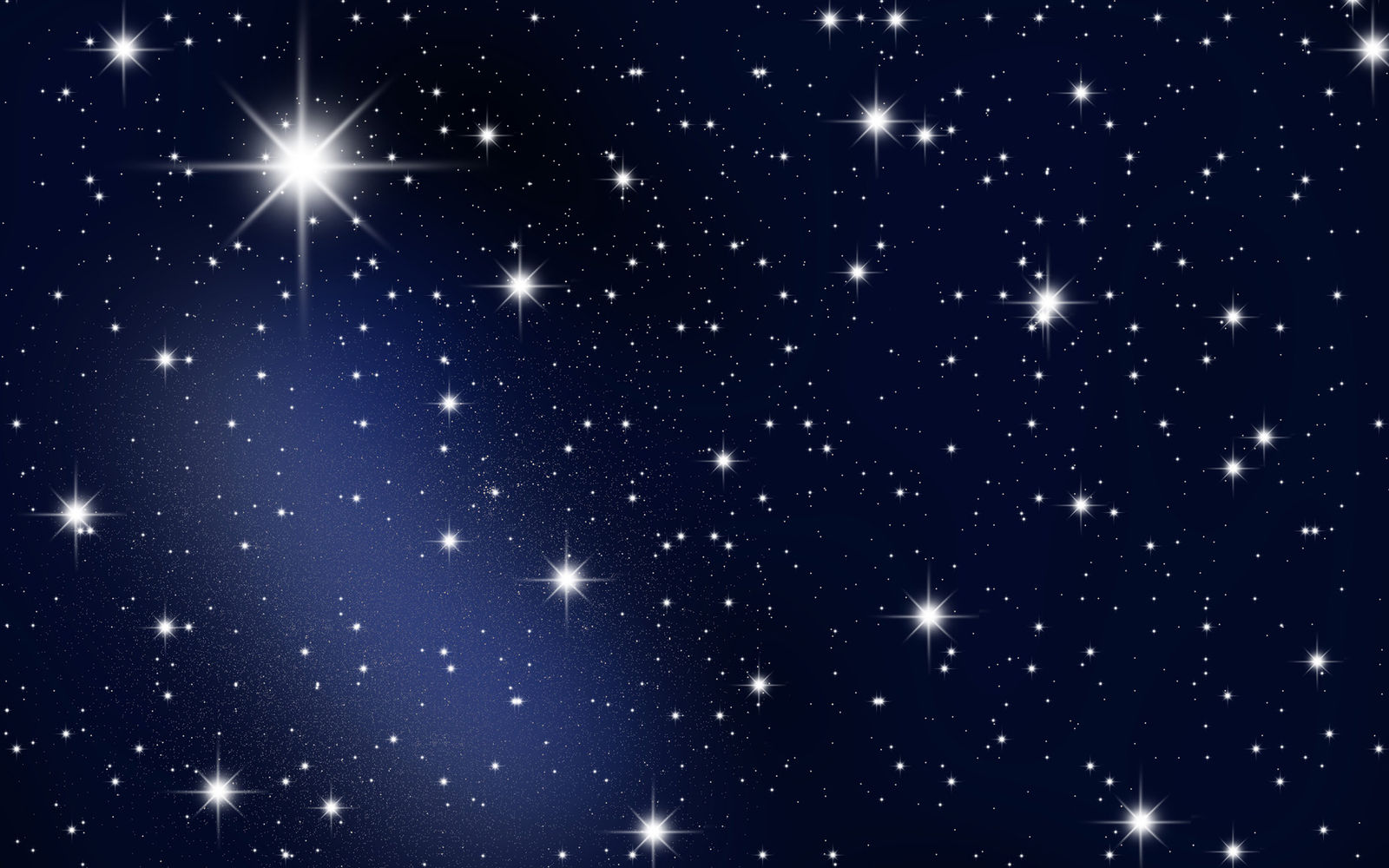 Космонавтов целый взвод, 
Наш закончился  полёт,
Встань на ножки-покрутись,
И в детишек  превратись.
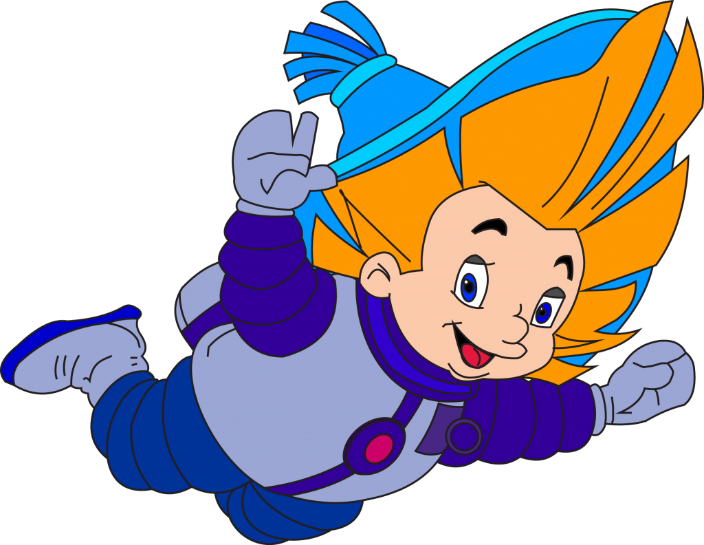 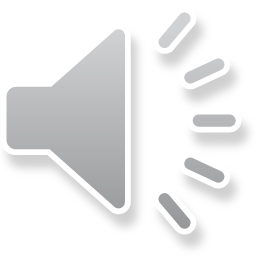 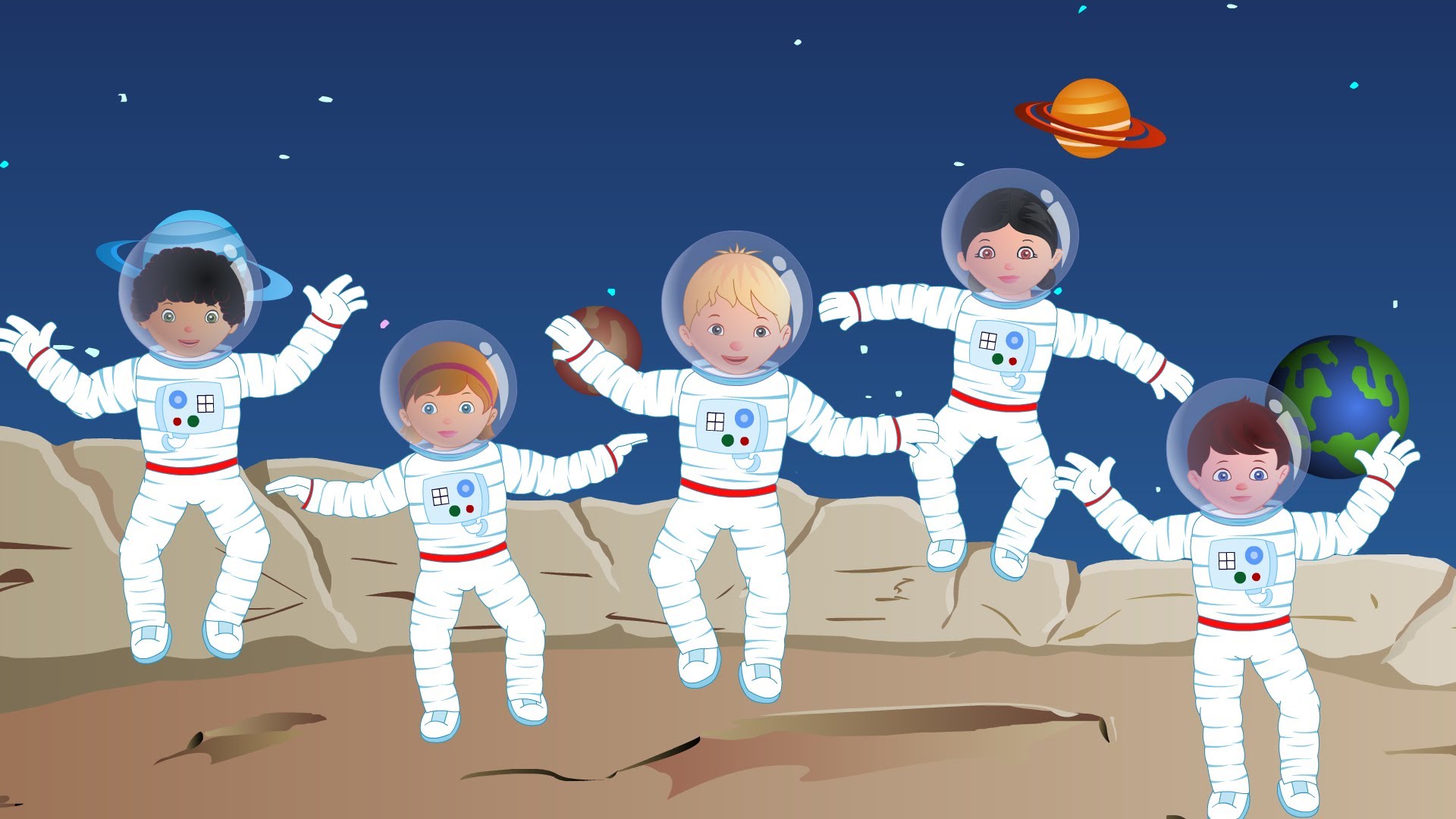 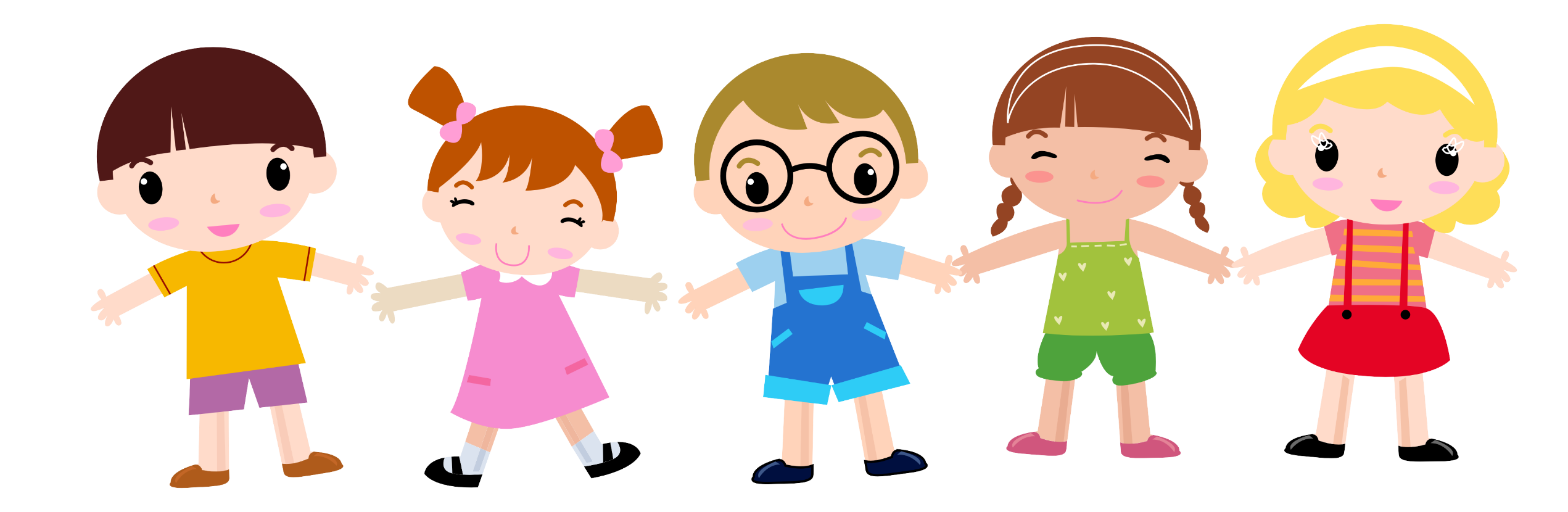 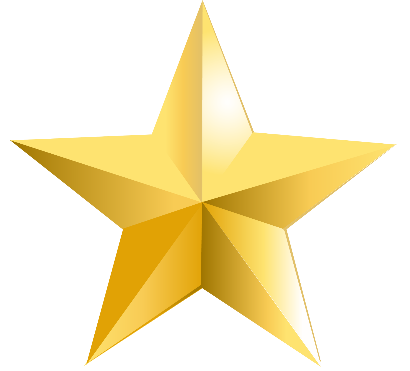